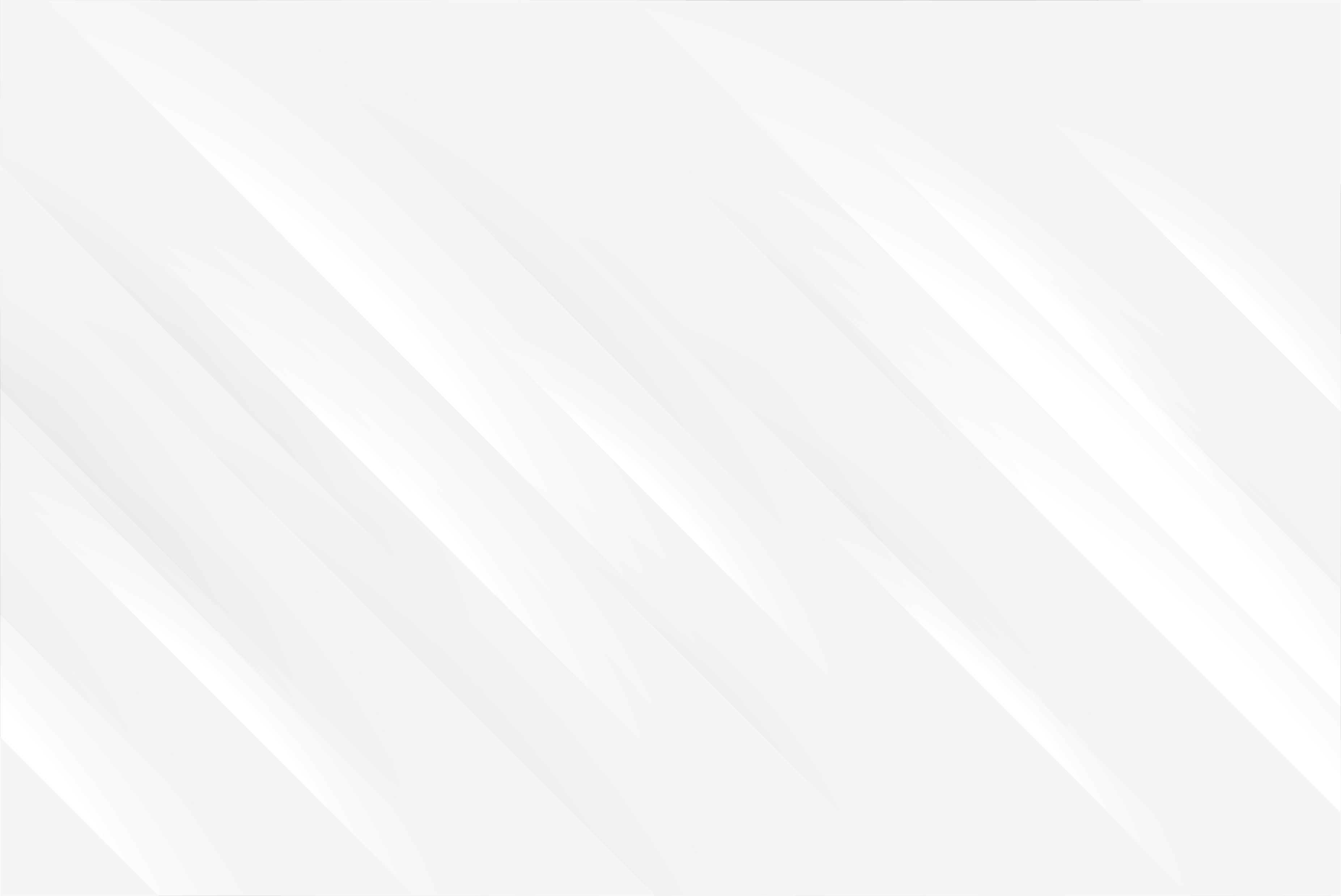 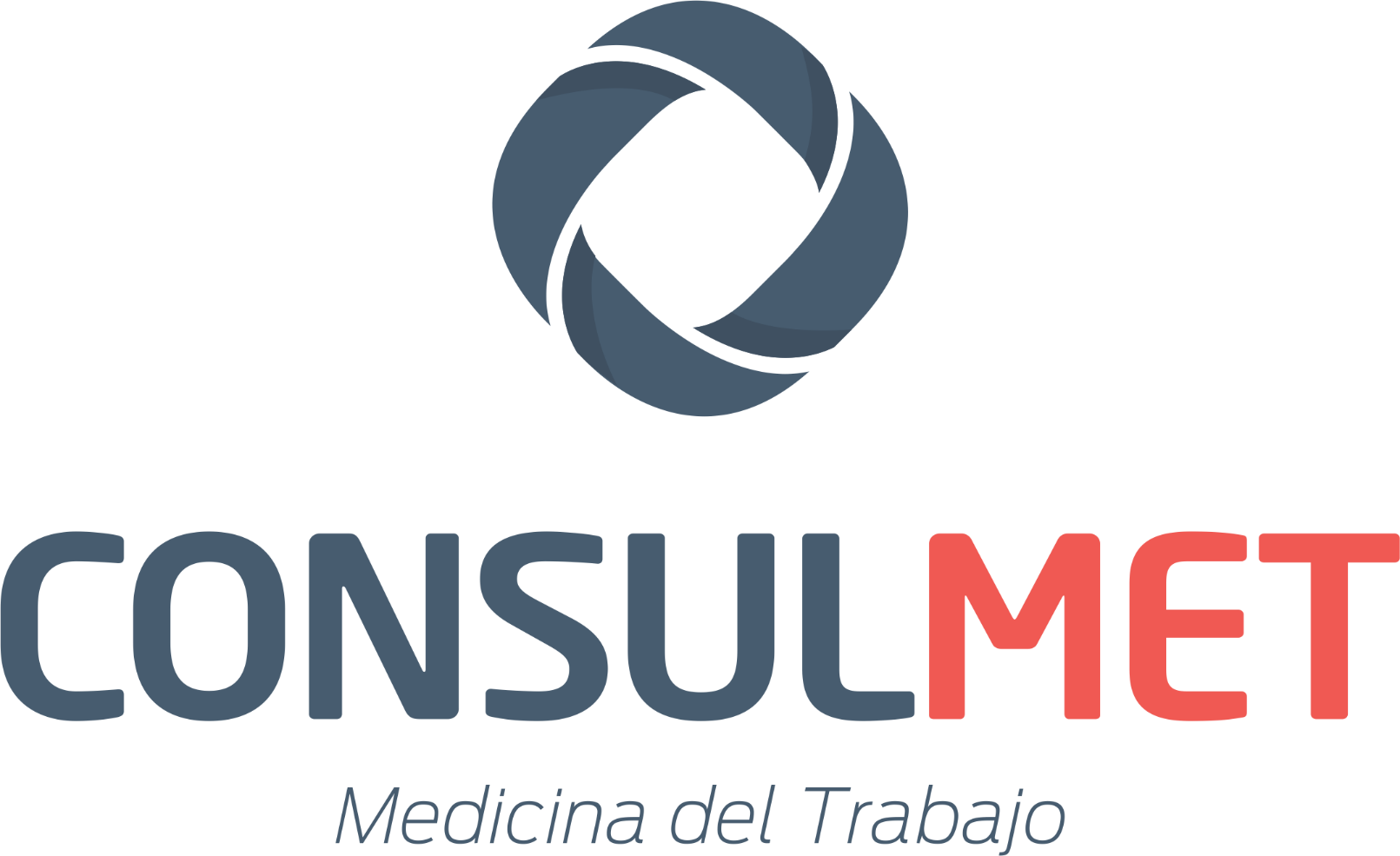 MÁS DE 
20 AÑOS
cuidando la salud de tu empresa
ESTE MATERIAL ESTA DESTINADO A CLINICAS, SANATORIOS Y ORGANIZACIONES DEL RUBRO SALUD QUE DEBEN GESTIONAR LOS RECURSOS EN POS DE UNA MAYOR EFICIENCIA.
A ELLOS QUEREMOS PRESENTARLES NUESTRA PROPUESTA DE 
NEGOCIO
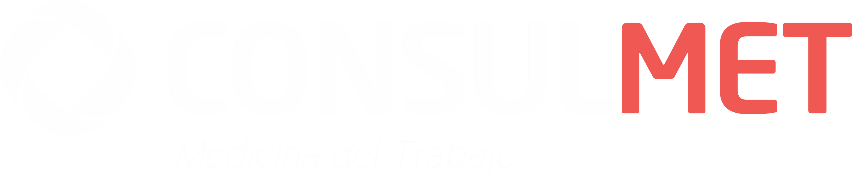 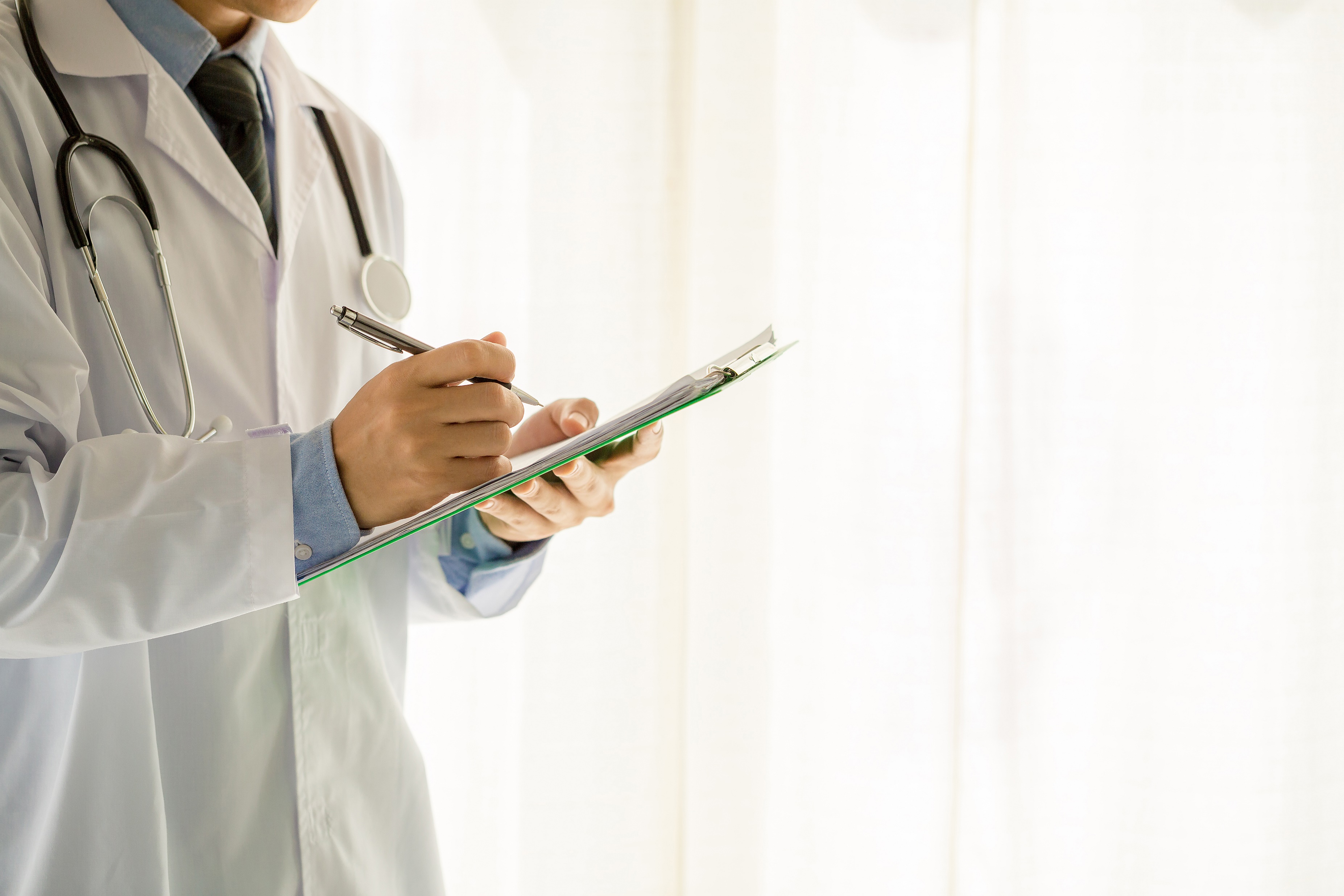 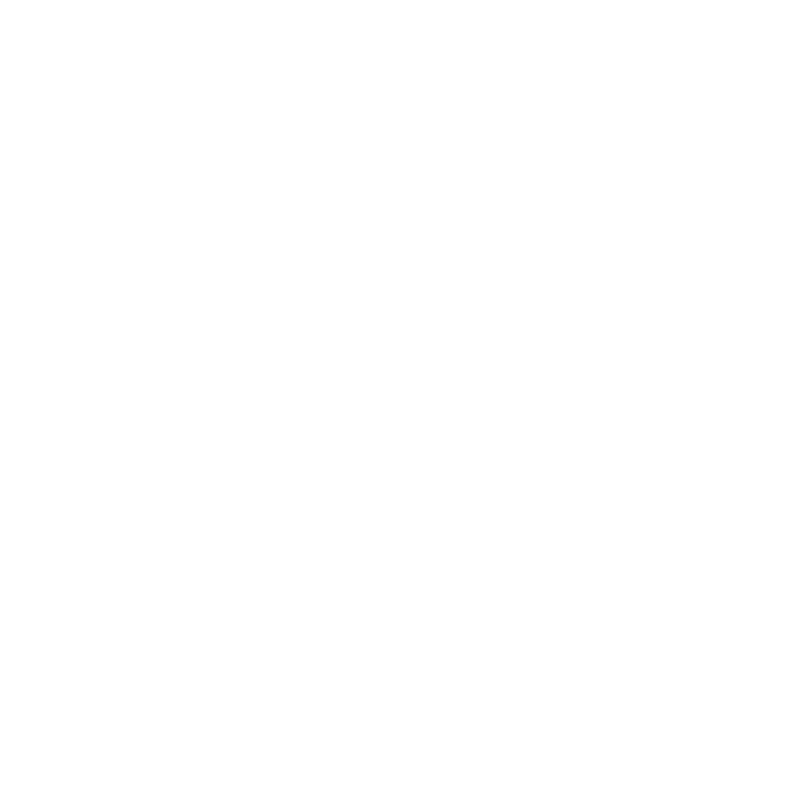 POTENCIÁ 
TU CLINICA
INCORPORA UNA NUEVA UNIDAD DE NEGOCIO, DE LA MANO DE ESPECIALISTAS!
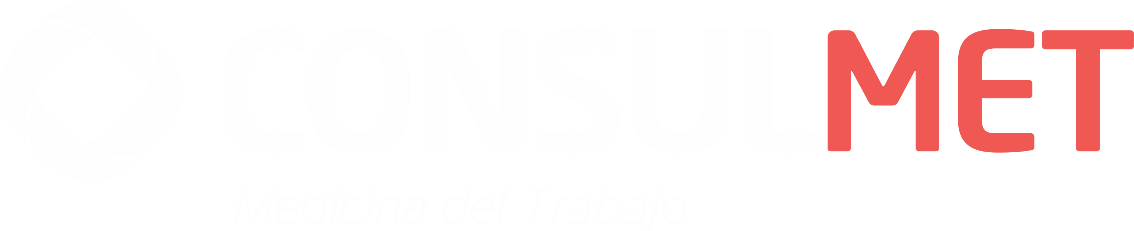 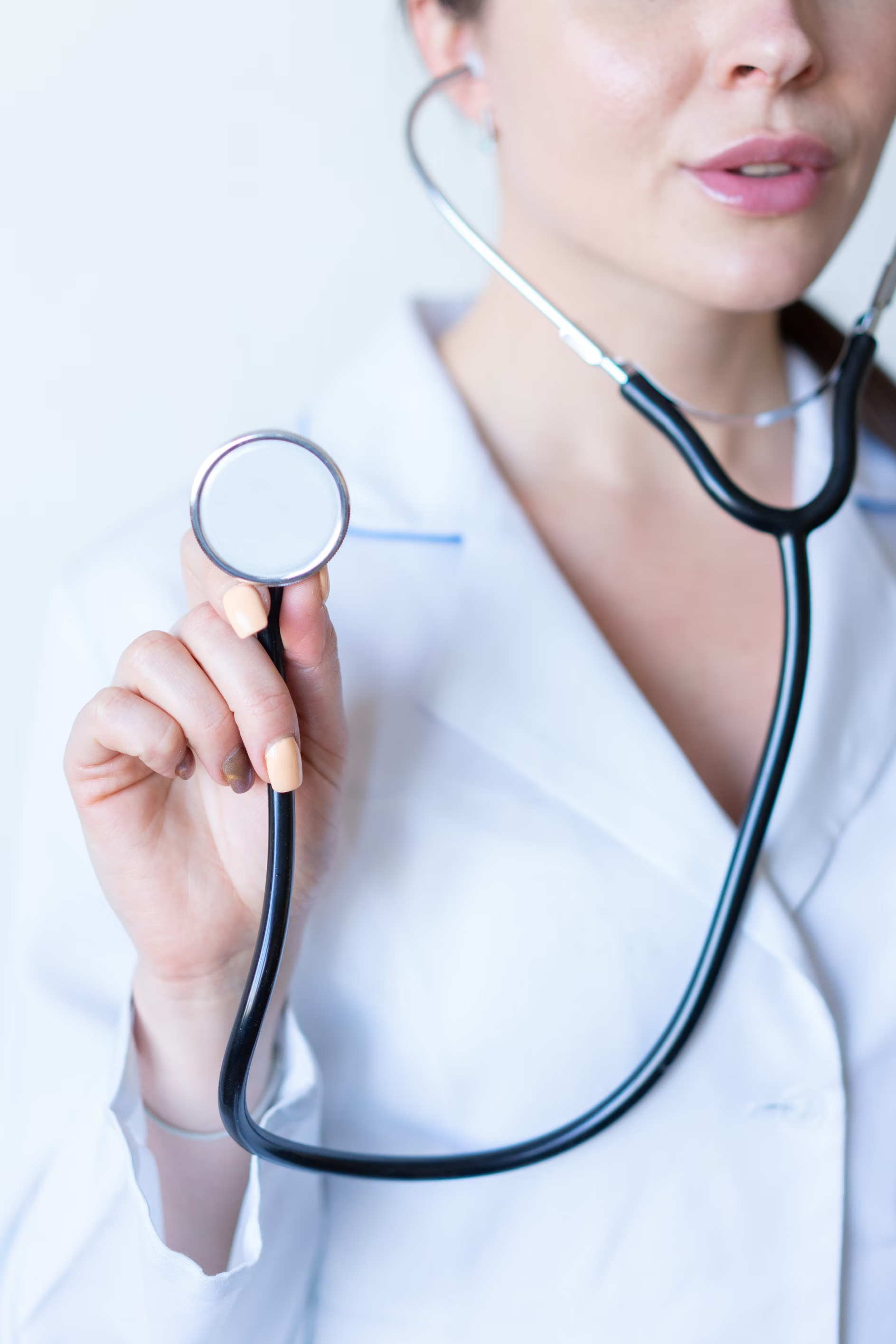 ACERCA DE NOSOTROS
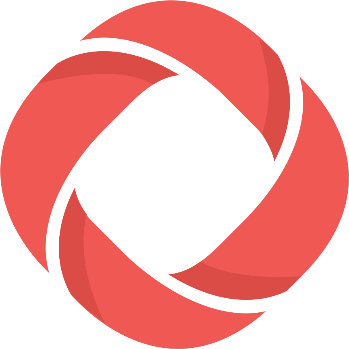 Somos una empresa especializada en medicina laboral con más de 20 años de trayectoria.

Ofrecemos una solución integral en medicina laboral para las empresas que confían en nosotros y sus colaboradores, con una metodología de trabajo comprobada con los mas altos estándares de calidad y profesionalismo.
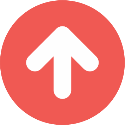 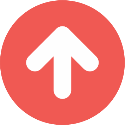 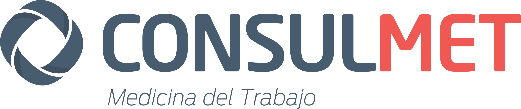 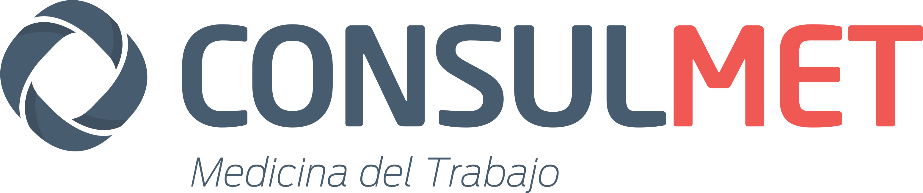 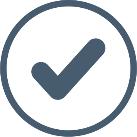 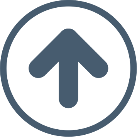 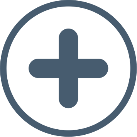 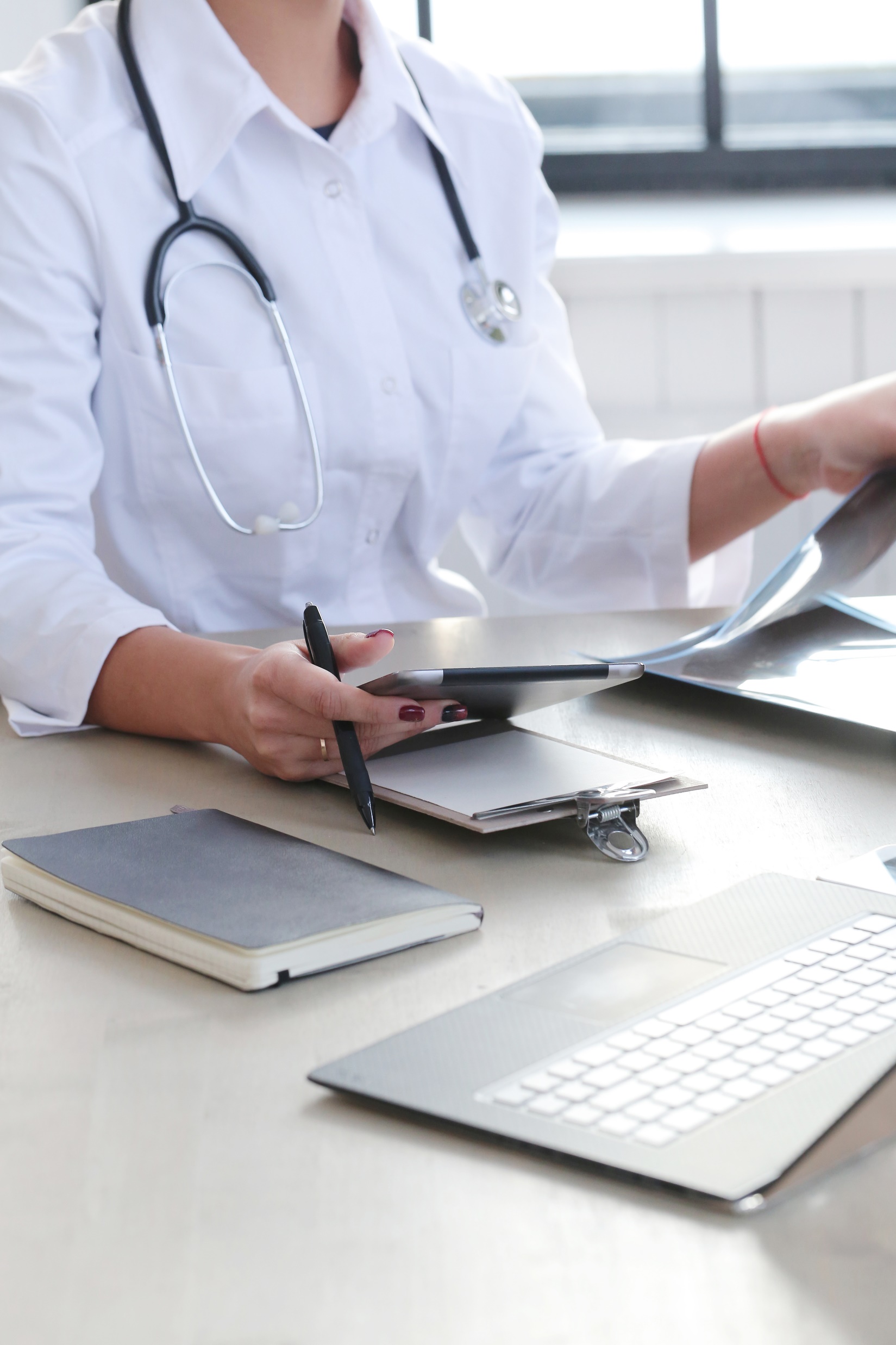 NUESTRO PROPOSITO
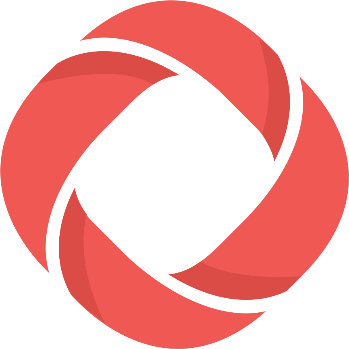 Asistimos a las empresas, tanto del sector público, como privado, que tengan necesidades relacionadas con la salud ocupacional de su personal.

Nuestro servicio garantiza un seguimiento profesional y personalizado, apoyado en procesos y tecnologías que permiten a nuestros clientes mitigar problemas de ausentismo, prevenir enfermedades, contar con Aptos Laborales a tiempo y digitalizados, entre otros servicios médicos especializados.
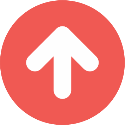 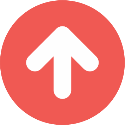 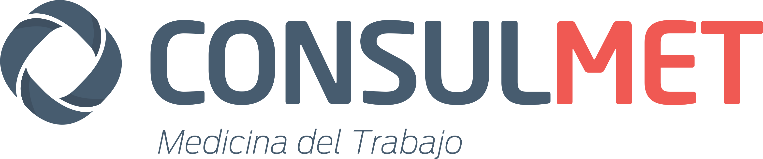 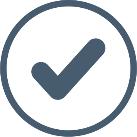 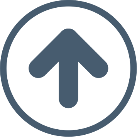 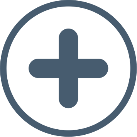 “
“
NUESTRA MISIÓN
NUESTRA VISIÓN
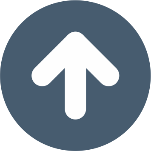 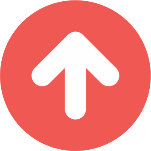 Brindar un servicio de calidad profesional y humana, abocado al cuidado de la salud ocupacional de los colaboradores de nuestros clientes, para impulsar la productividad de las Empresas mediante un sistema de franquicias con tecnología de punta.
Ser una empresa líder en el mercado de la medicina laboral a nivel nacional, brindando soluciones adaptadas a las exigencias de nuestros clientes.
”
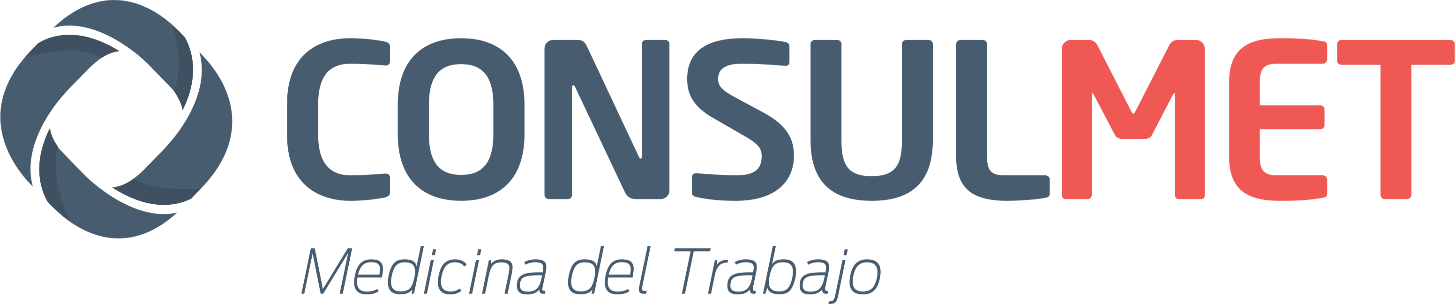 ”
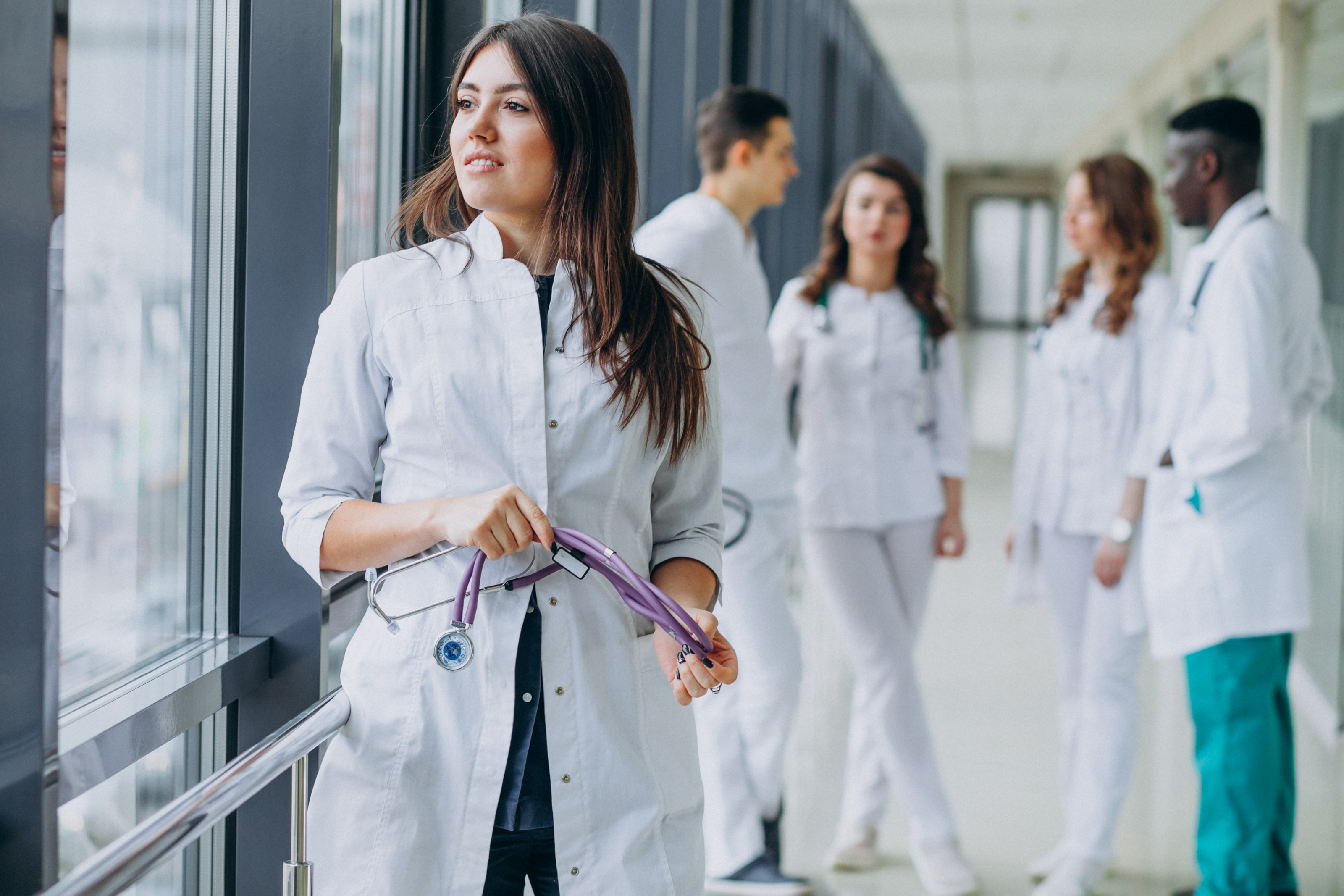 NUESTROS VALORES
CALIDAD PROFESIONAL
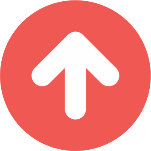 ORIENTACIÓN AL CLIENTE
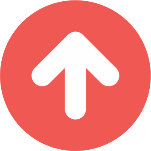 INNOVACIÓN
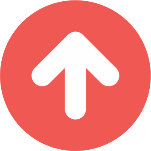 TRABAJO EN EQUIPO
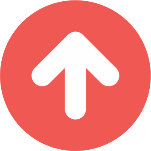 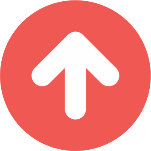 COMPROMISO
HOY BUSCAMOS AMPLIAR NUESTRO CAMPO DE ACCIÓN Y TRANSFERIR NUESTRA EXPERIENCIA CON SOCIOS ESTRATEGICOS QUE ESTEN COMPROMETIDOS CON LA CALIDAD Y PROFESIONALISMO QUE NOS DISTINGUE.
¿POR
QUÉ?
FRANQUICIAMOS
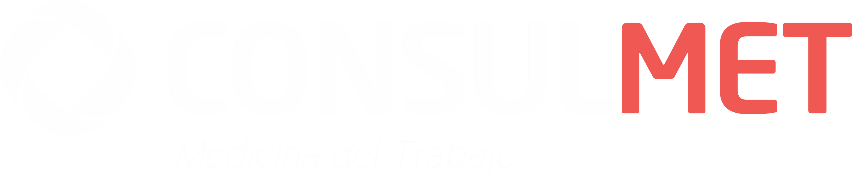 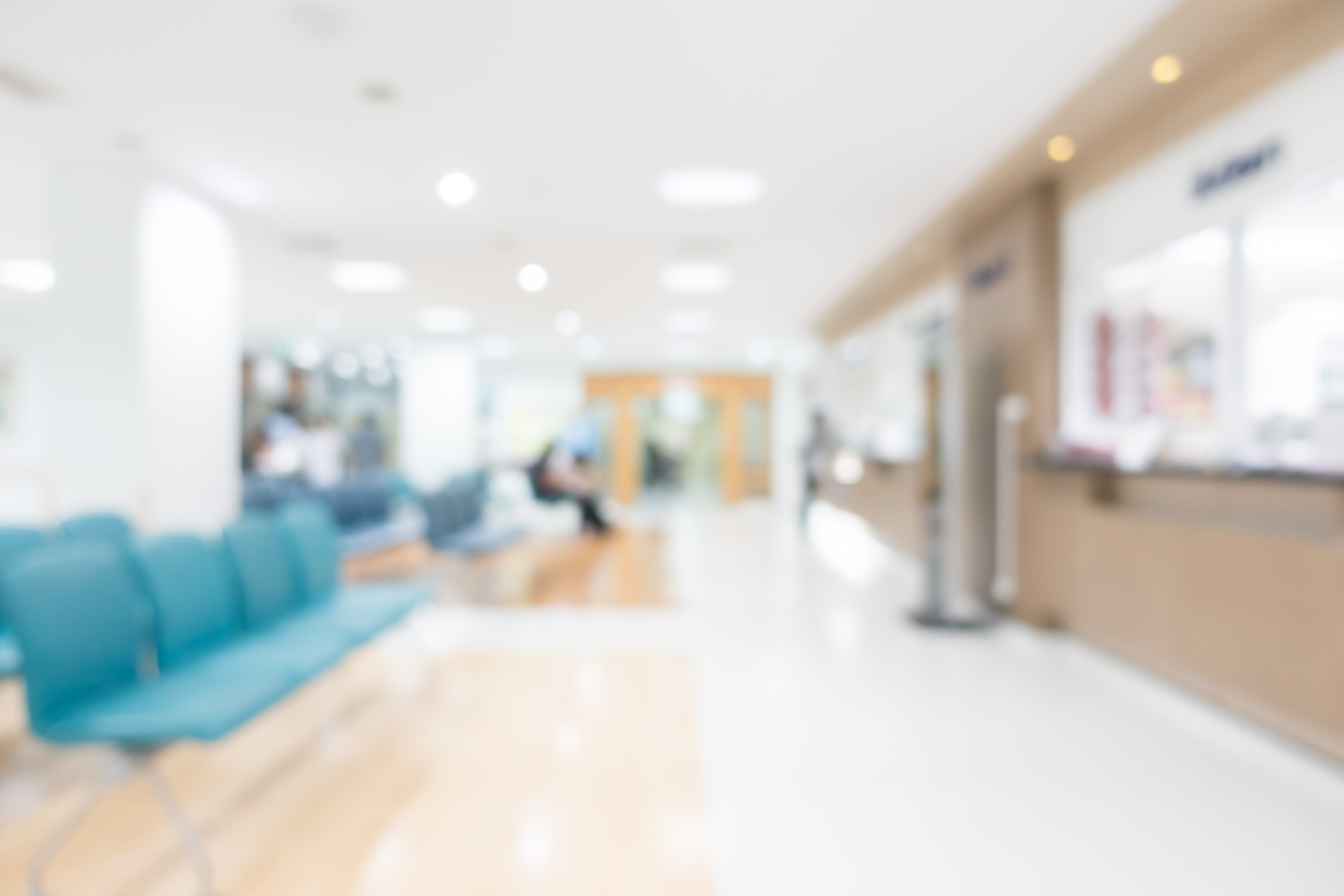 NUESTRA FRANQUICIA ES IDEAL PARA CLINICAS O CENTROS MEDICOS QUE BUSQUEN UNA MAYOR EFICIENCIA Y CUENTEN CON CAPACIDAD Y RECURSOS PARA INCORPORAR UNA NUEVA UNIDAD DE NEGOCIO, OFRECIENDO NUESTROS SERVICIOS.
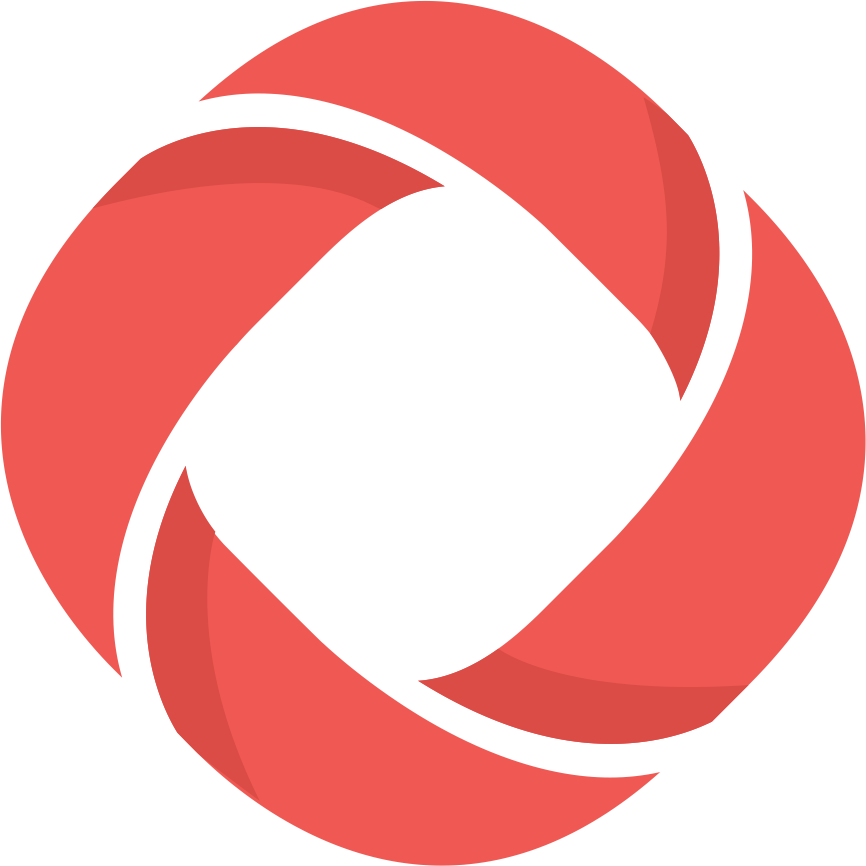 ¿A QUIÉN
ESTÁ DIRIGIDO?
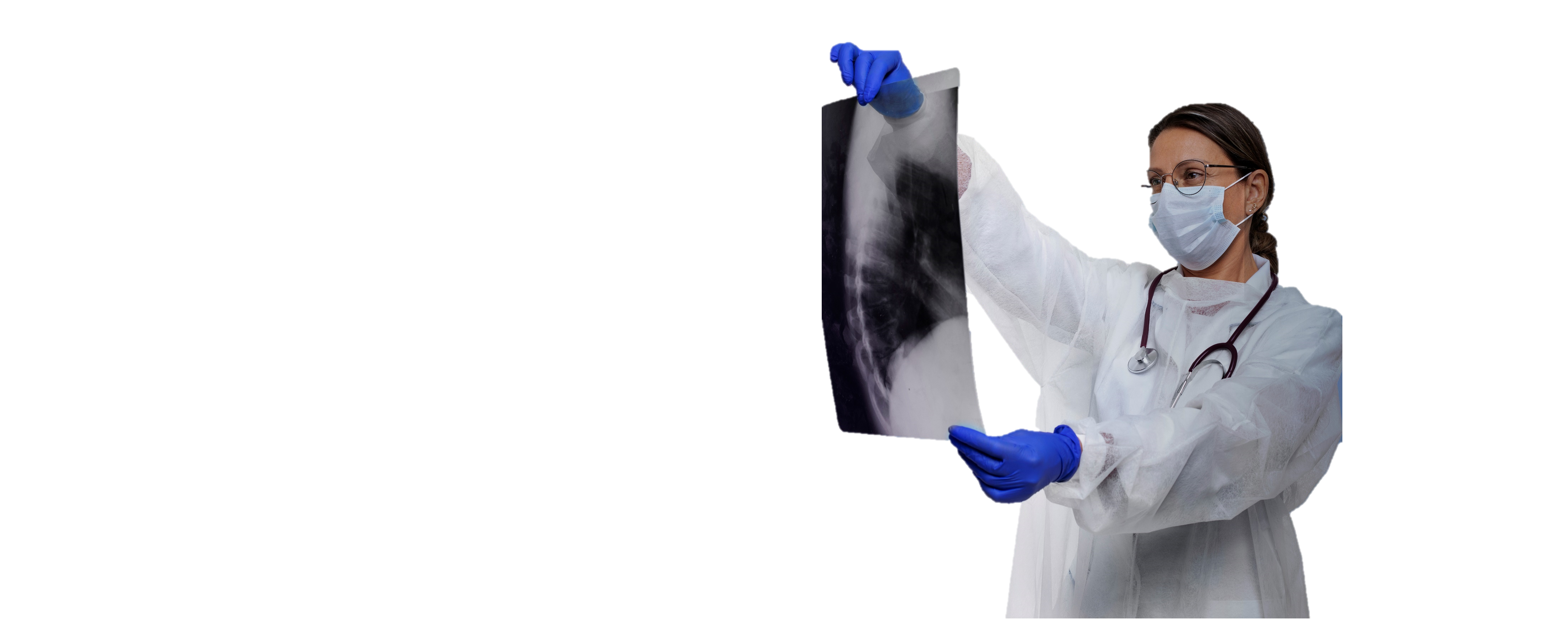 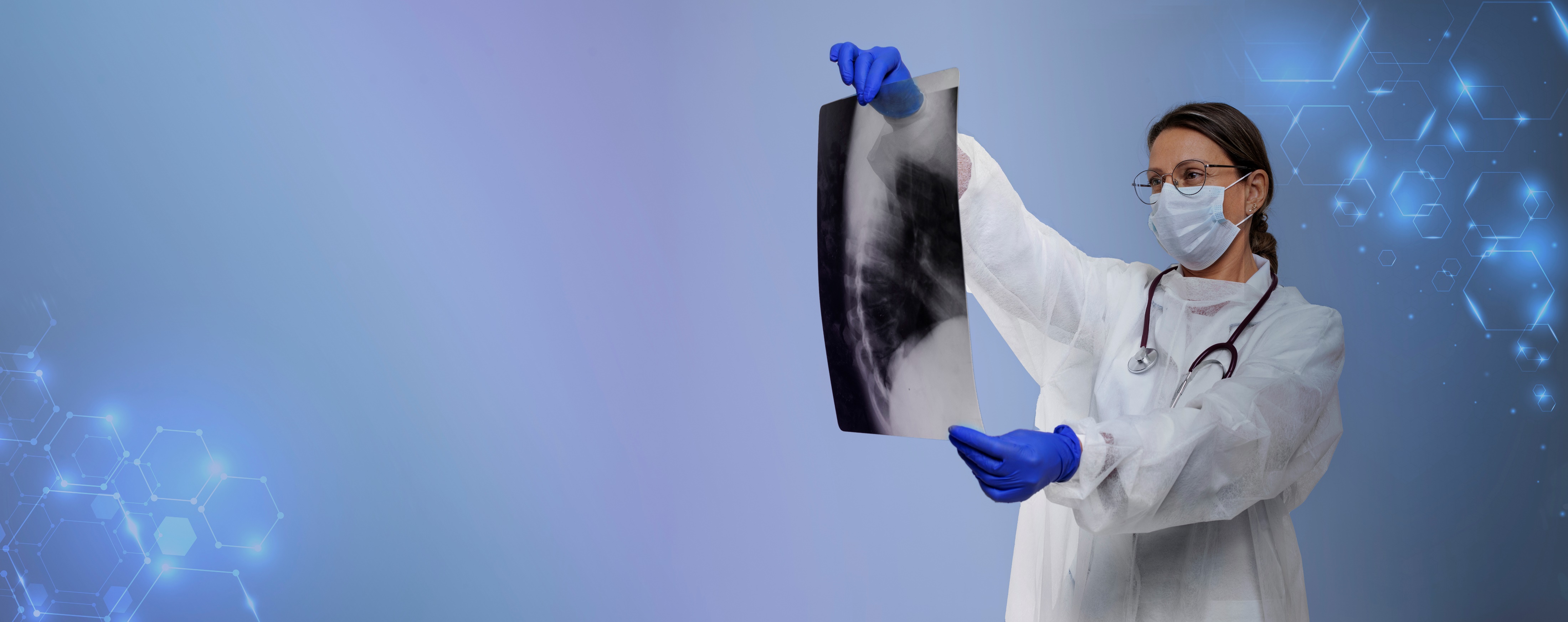 NUESTROS SERVICIOS
Como parte de nuestra red podrás incorporar los siguientes servicios de medicina laboral:
CONTROL DE AUSENTISMO
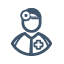 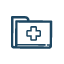 EXAMENES LABORALES
AUDITORÍAS DE ACCIDENTES DE TRABAJO
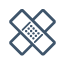 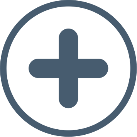 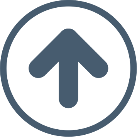 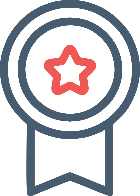 SERVICIO MEDICO IN COMPANY
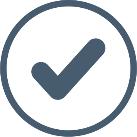 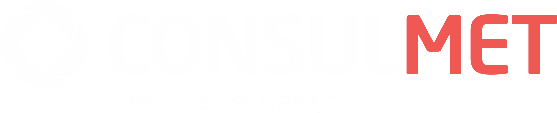 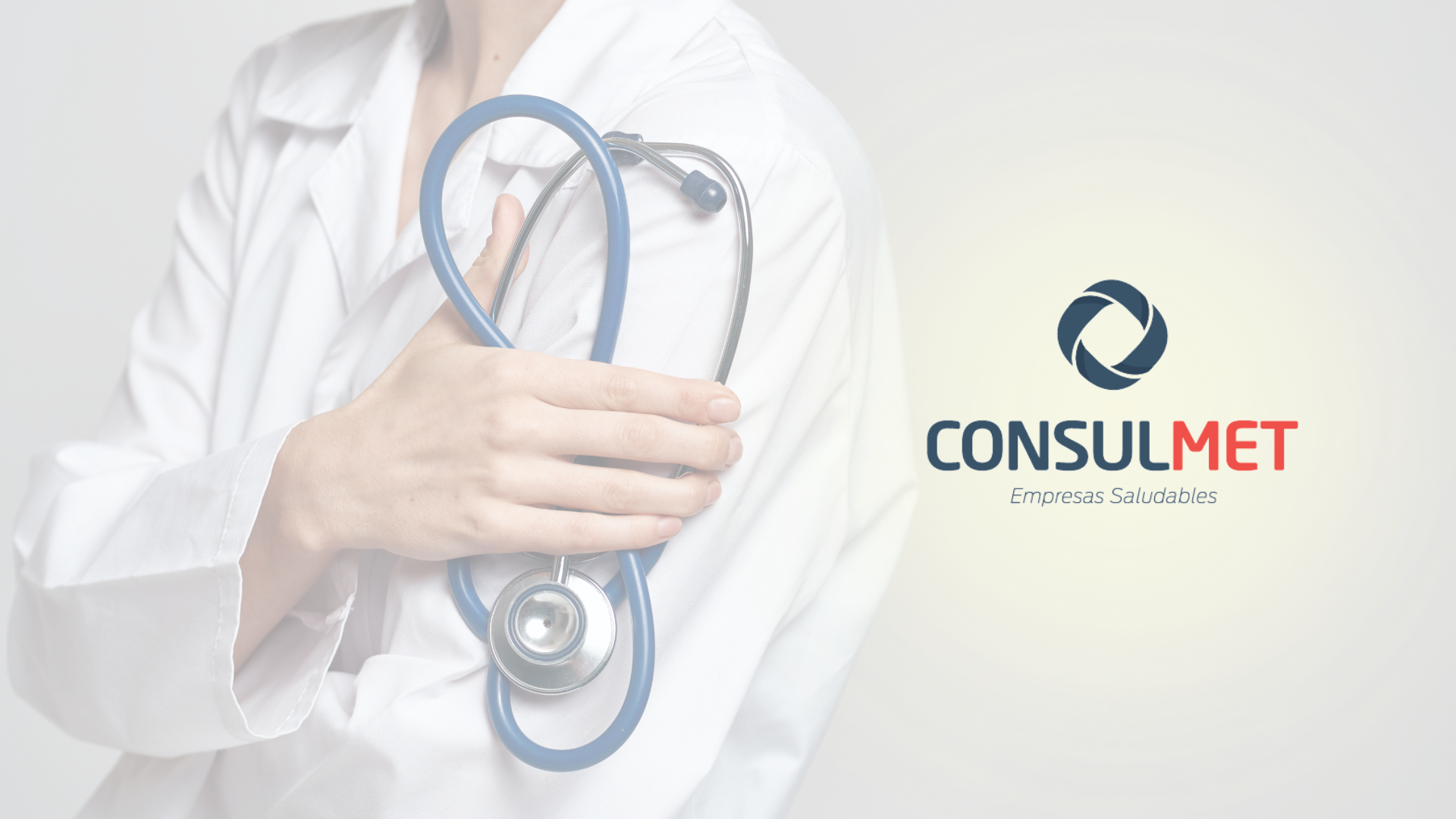 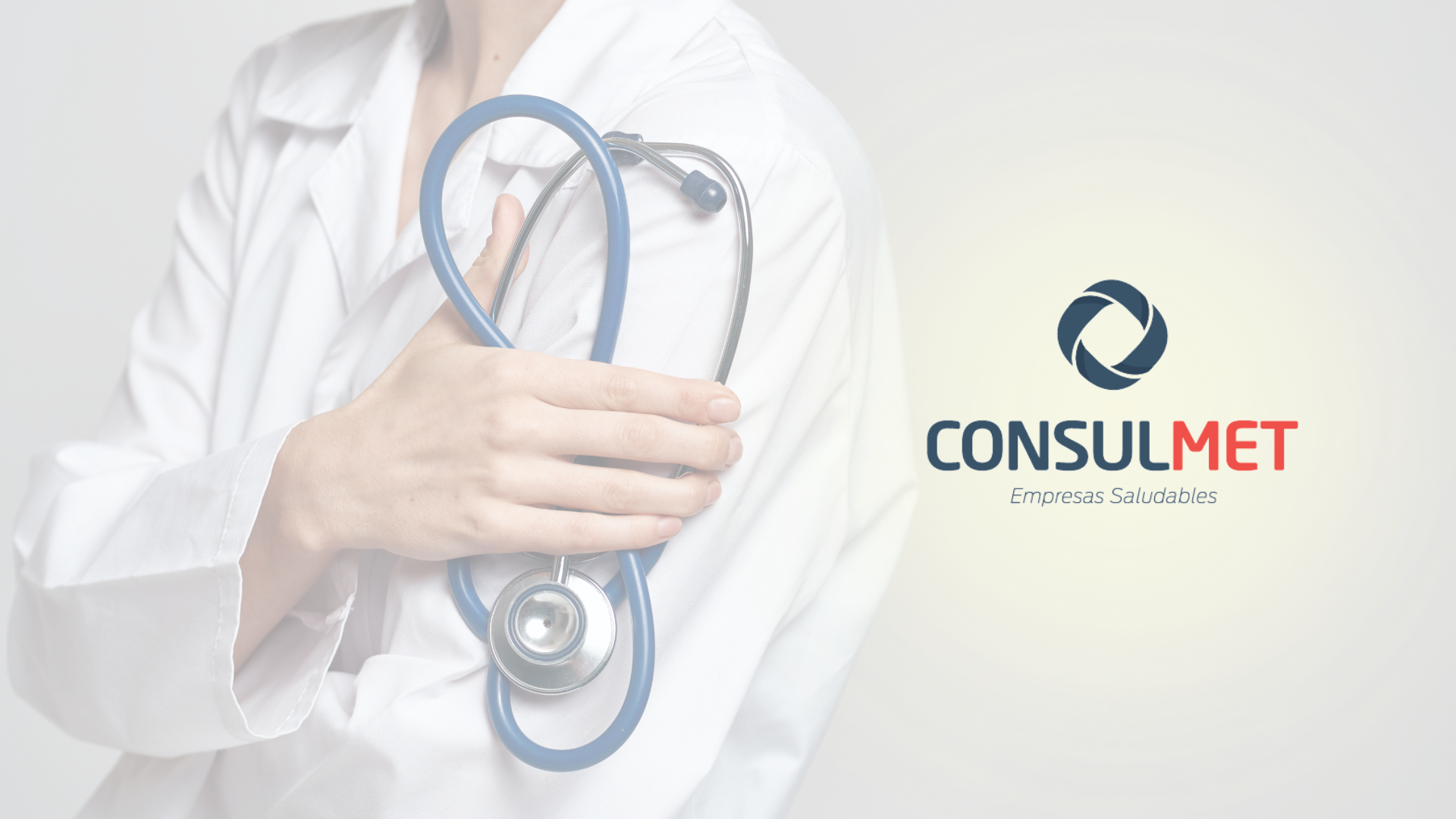 INCORPORACIÓN DE UN NUEVO SERVICIO DE MEDICINA LABORAL.


MAYOR EFICIENCIA DE LOS RR.HH.


OPTIMIZACIÓN DE INFRAESTRUCTURA Y EQUIPAMIENTO DISPONIBLE.

INCORPORACIÓN DE UNA NUEVA TIPOLOGÍA DE CLIENTE (LA EMPRESA). QUE A SU VEZ POTENCIA LOS SERVICIOS PREEXISTENTES DE LA CLINICA.
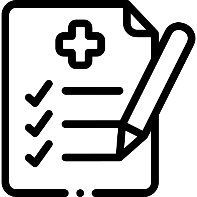 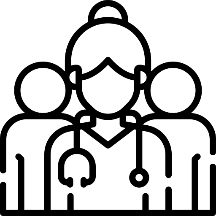 ALGUNOS BENEFICIOS
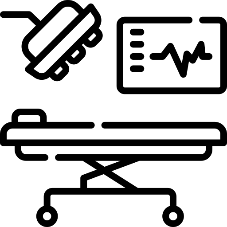 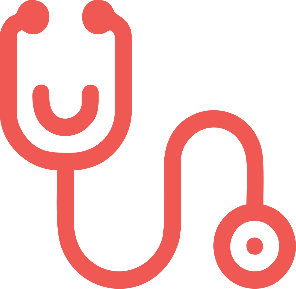 DE NUESTRA FRANQUICIA
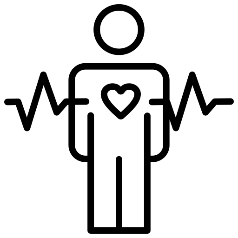 SUMAS INGRESOS, APROVECHANDO TUS RECURSOS, CON UNA MUY BAJA INVERSIÓN.
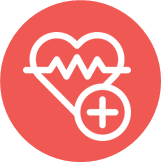 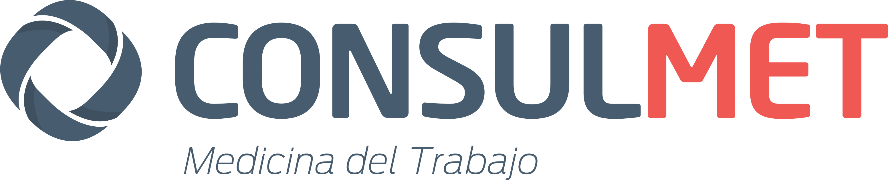 “
PODES ALCANZAR
NUESTRA
CAPACIDAD OPERATIVA HABLA POR NOSOTROS.
TODO ESTO,
DE LA MANO DE UNA EMPRESA CON MÁS DE 
20 AÑOS DE EXPERIENCIA.
+ 20.000 practicas anuales.
+ 12.000 auditorias presenciales, domiciliarias y por telemedicina.
+ 1.050 Clientes confían en nosotros.
”
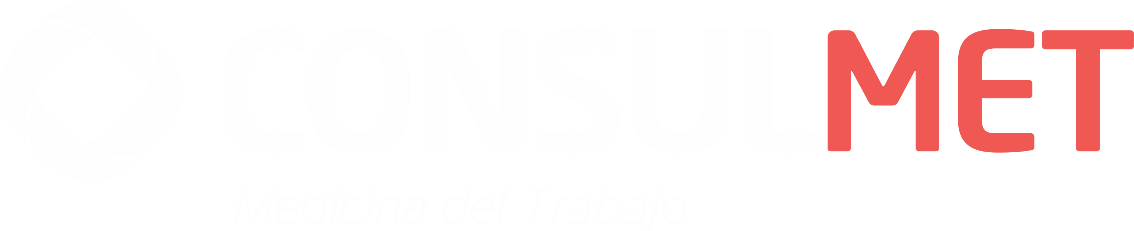 ESPECIALIDAD
#1
Y CONOCIMIENTO DEL SERVICIO, CON LA MAS ALTA CALIDAD PRESTACIONAL.
GESTIÓN PROFESIONAL
#2
APOYADO CON NUESTRO PROPIO SOFTWARE DESARROLLADO Y PERFECCIONADO A MEDIDA.
¿POR QUÉ
METODOLOGÍA
HACERLO CON
#3
PROPIA Y PROCESOS PARA BRINDAR UN SERVICIO CON ALTOS ESTÁNDARES DE CALIDAD.
NOSOTROS?
20 AÑOS DE EXPERIENCIA
LOGRANDO EXCELENTES RESULTADOS Y UNA ALTA VALORACIÓN DE PARTE DE NUESTROS CLIENTES.
#4
SOPORTE Y APOYO
#5
TANTO DE MANERA REMOTA COMO PRESENCIAL POR PARTE DE NUESTRO EQUIPO
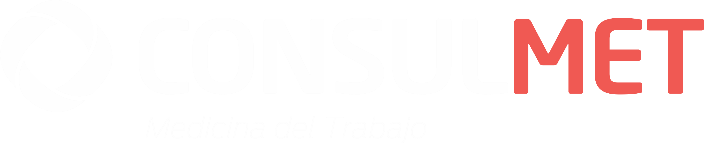 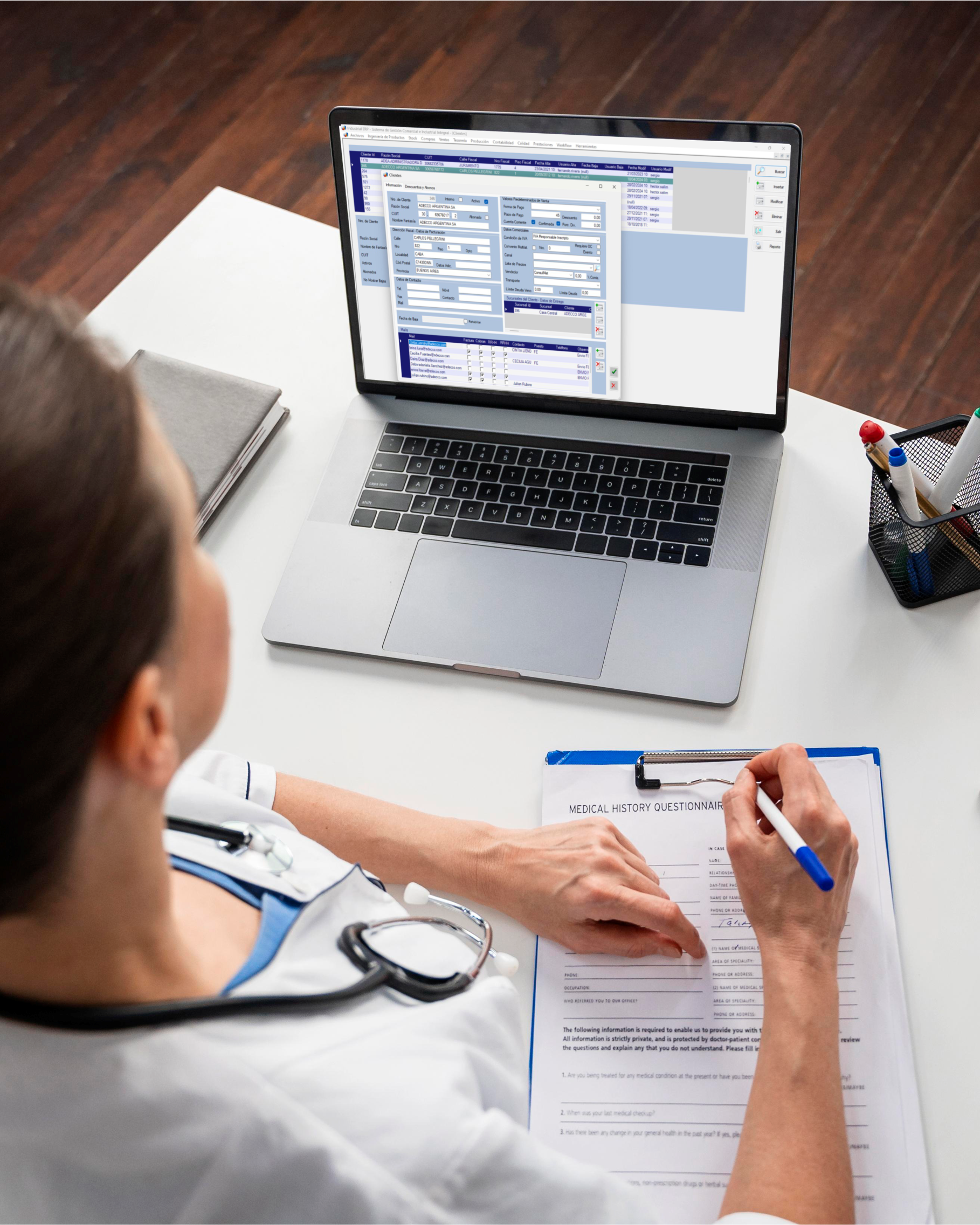 NUESTROS SISTEMAS Y EXPERIENCIA A TU DISPOSICIÓN PARA BRINDAR UN EXCELENTE SERVICIO A LOS CLIENTES.
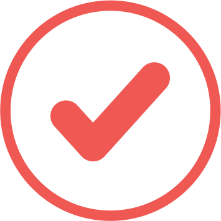 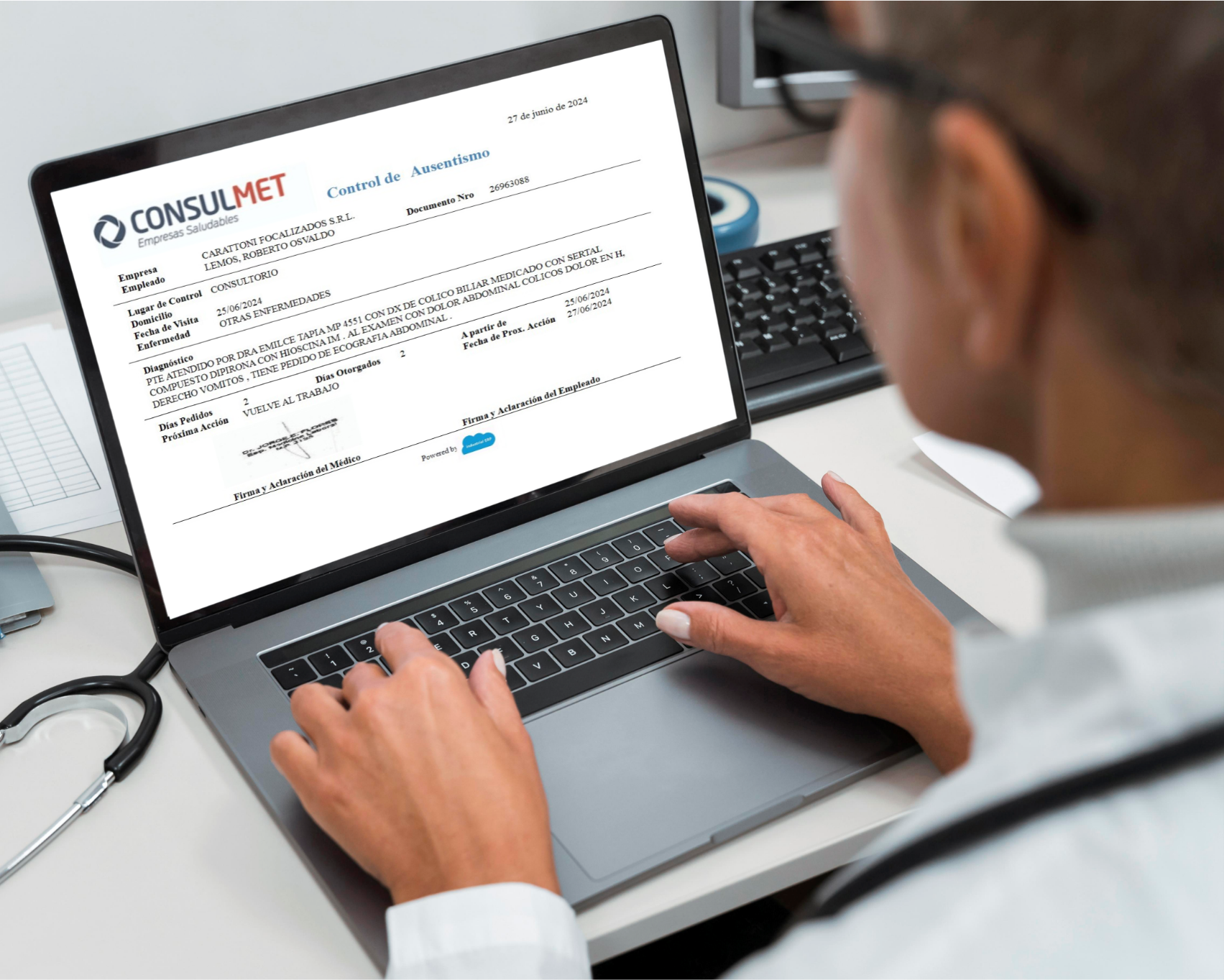 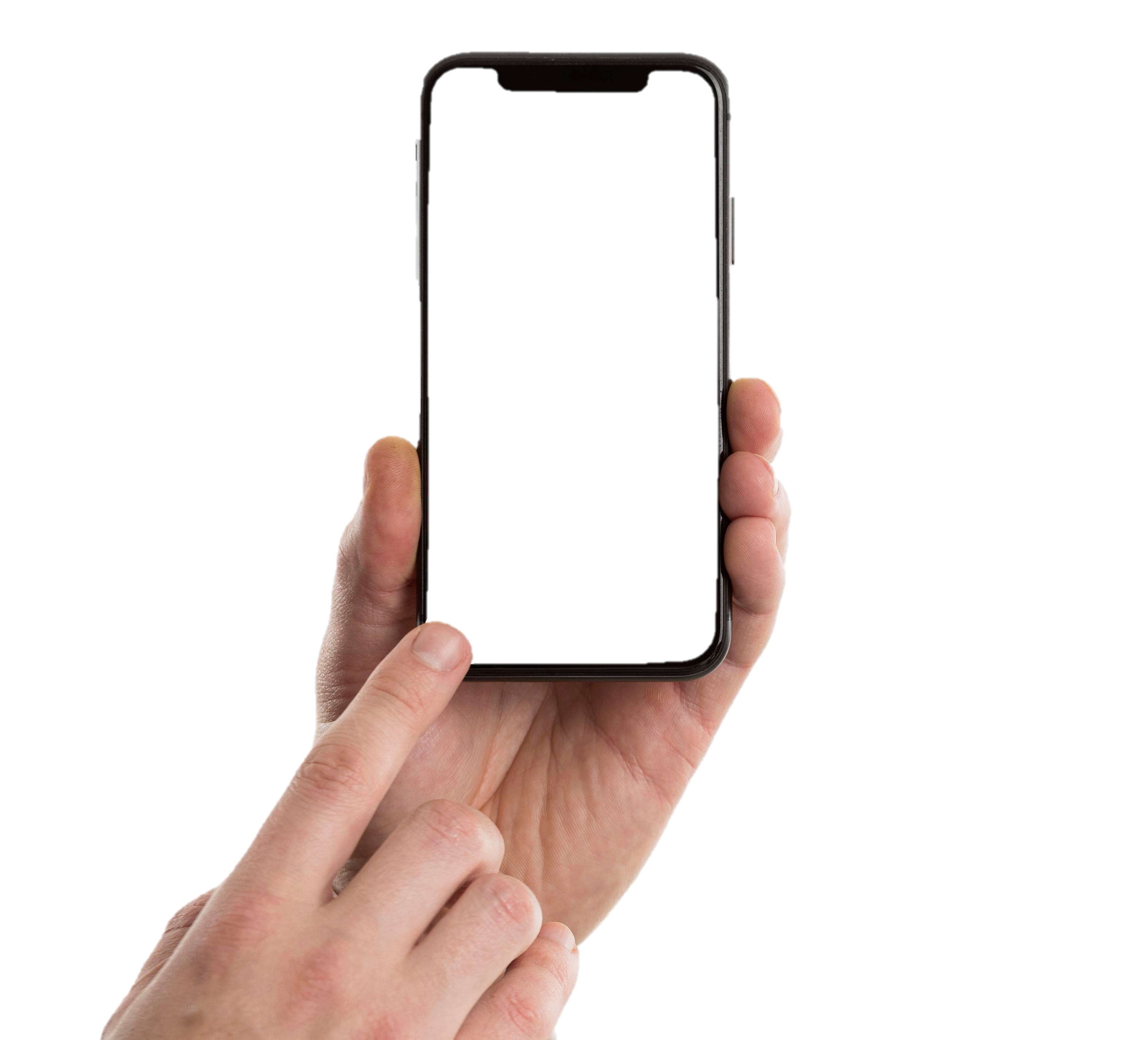 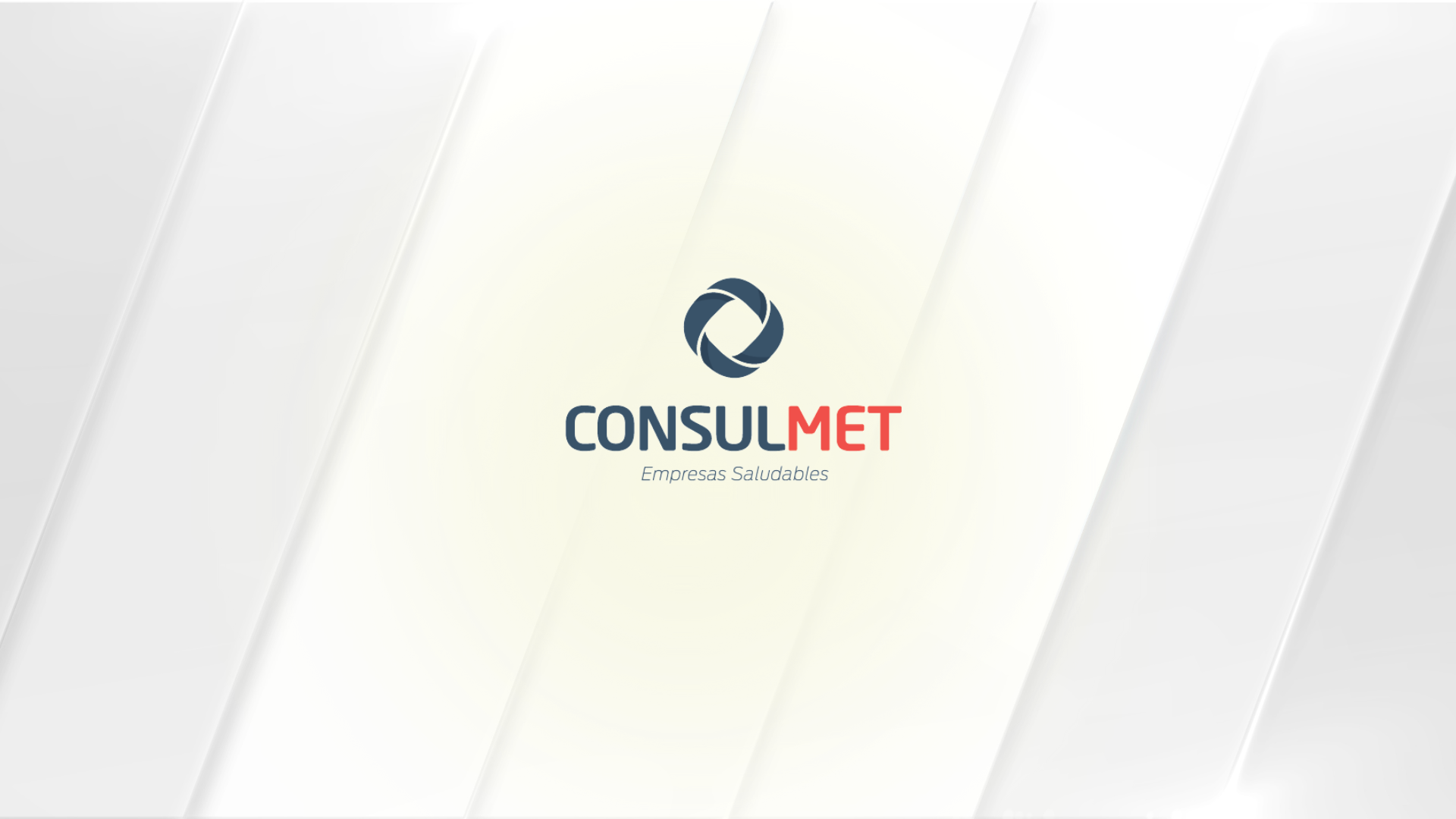 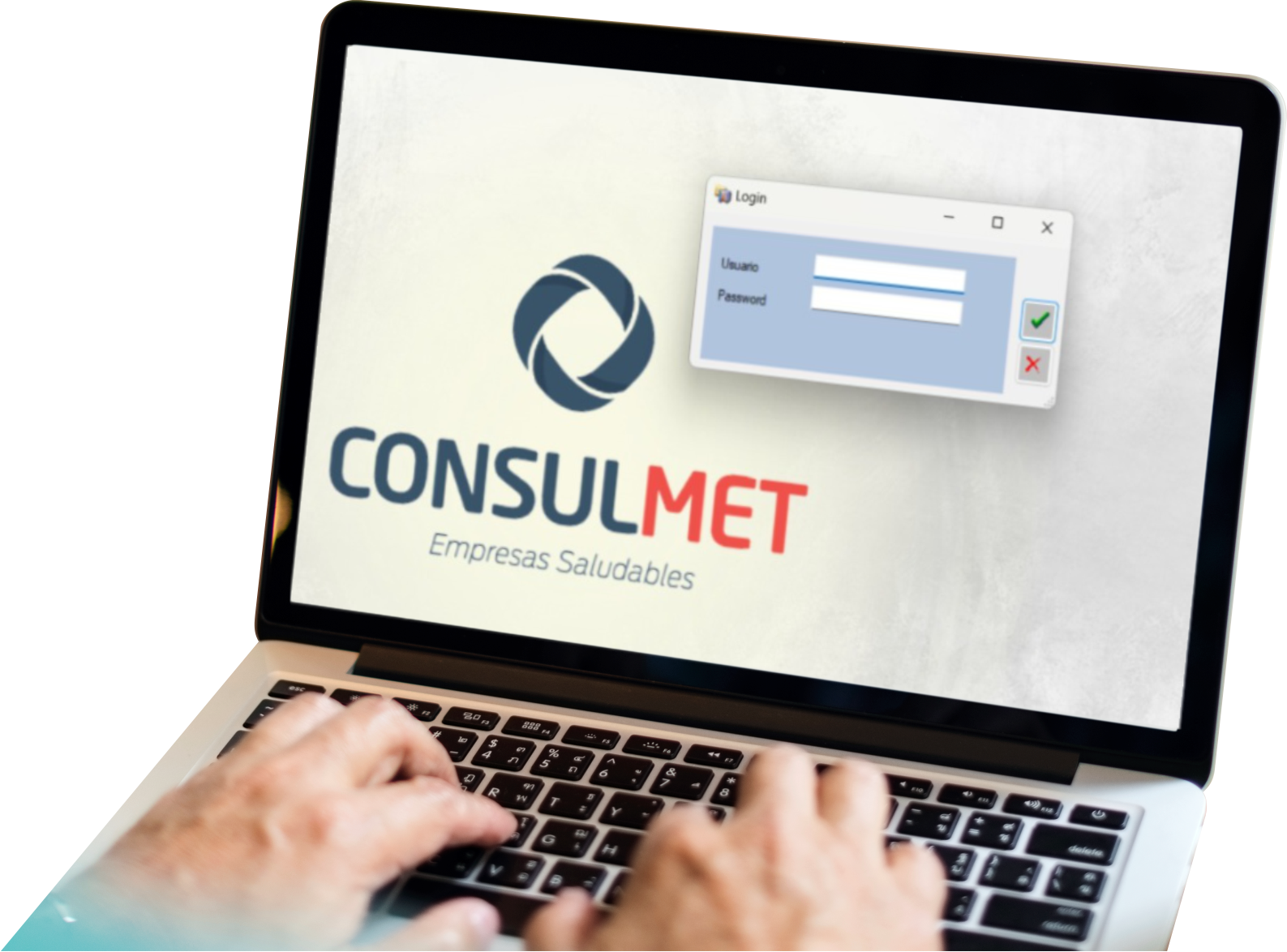 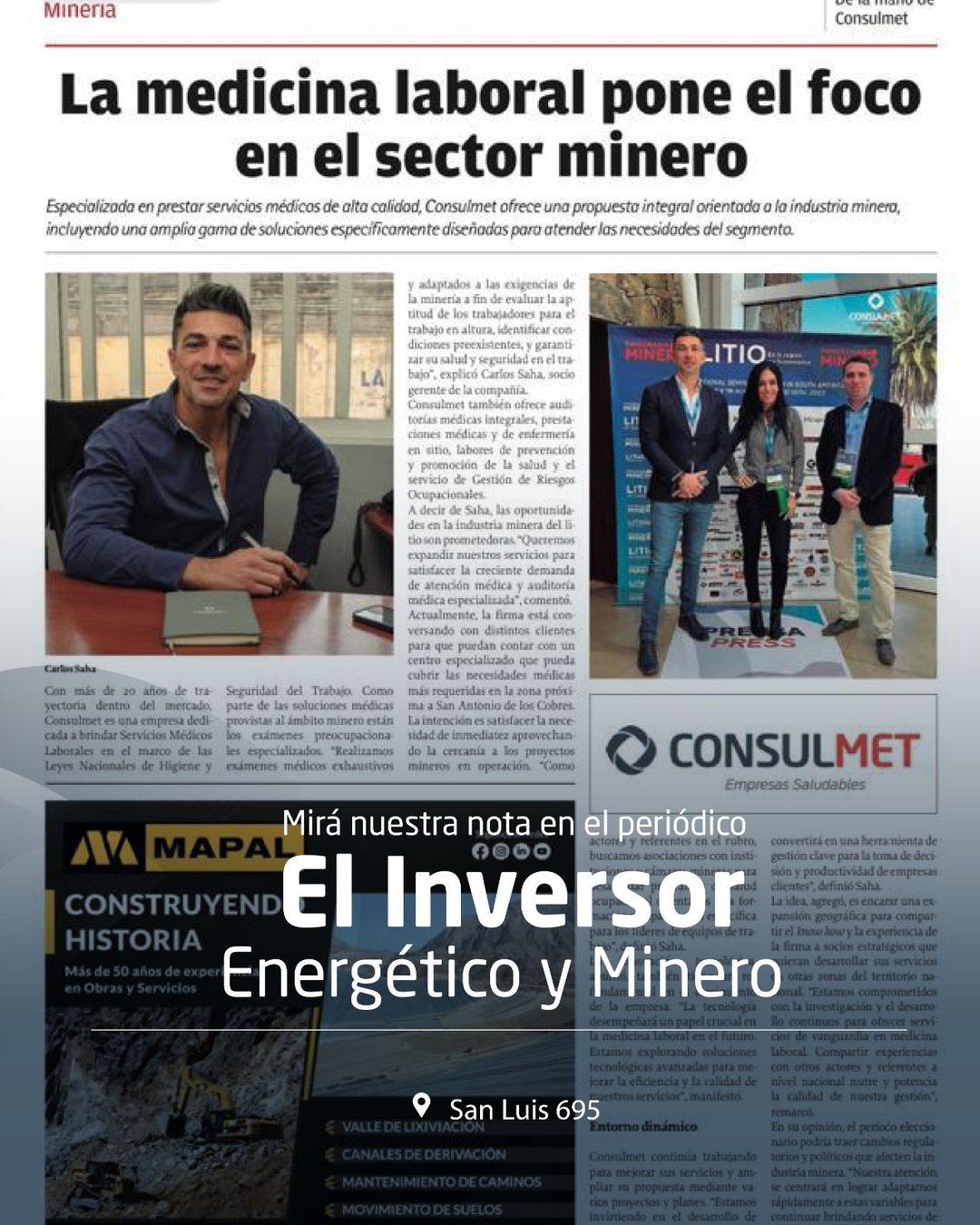 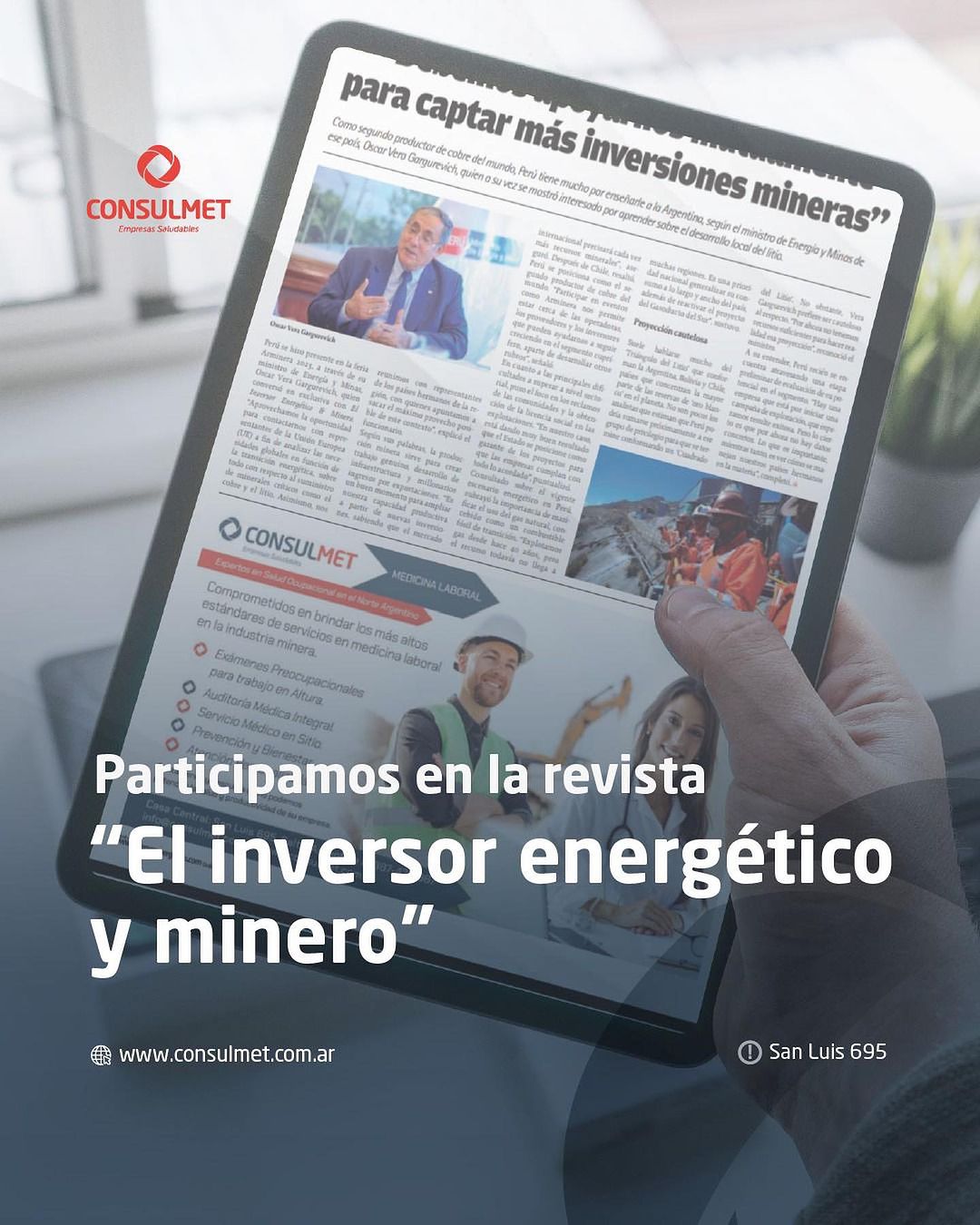 SOMOS REFERENTES PARA DIFERENTES MEDIOS DE COMUNICACIÓN
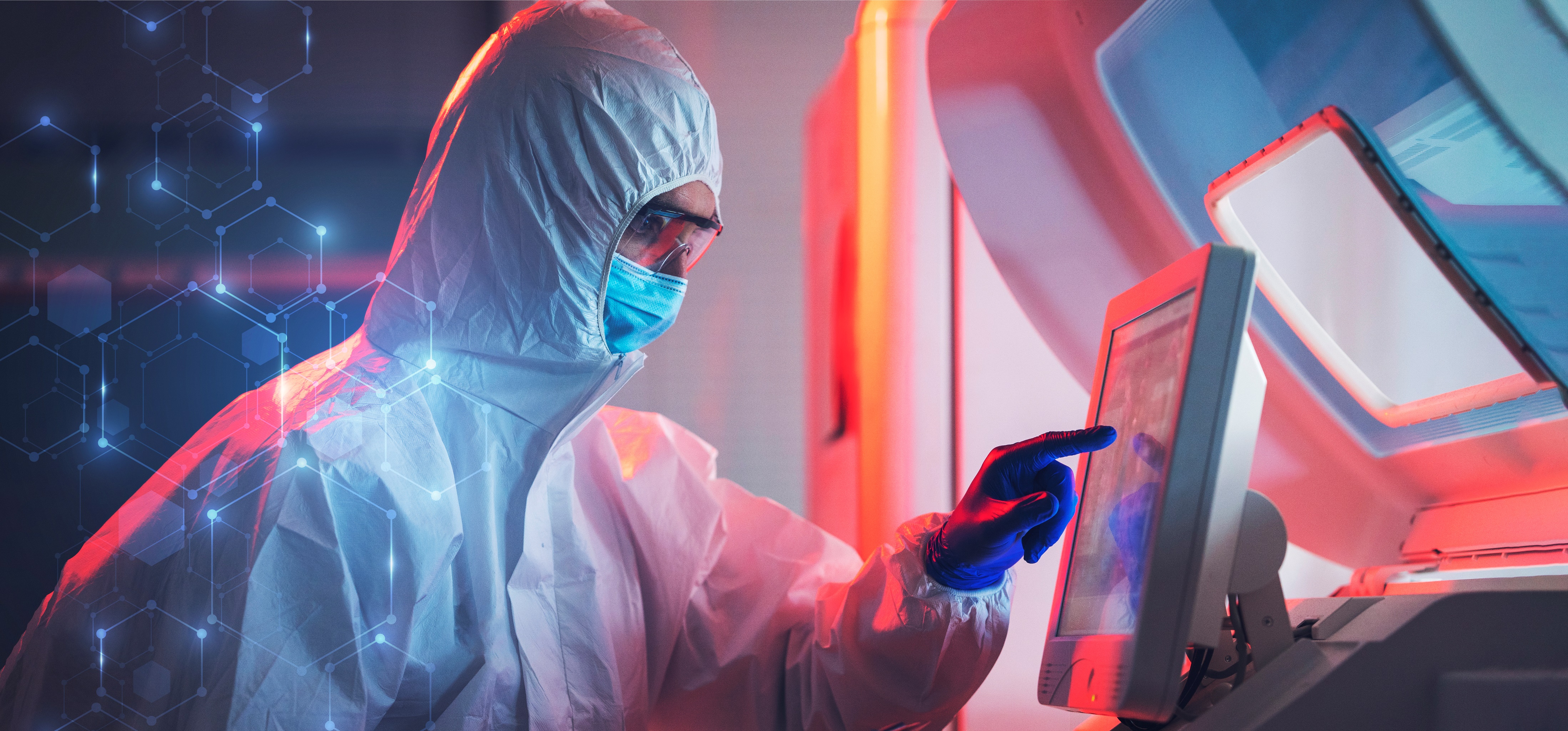 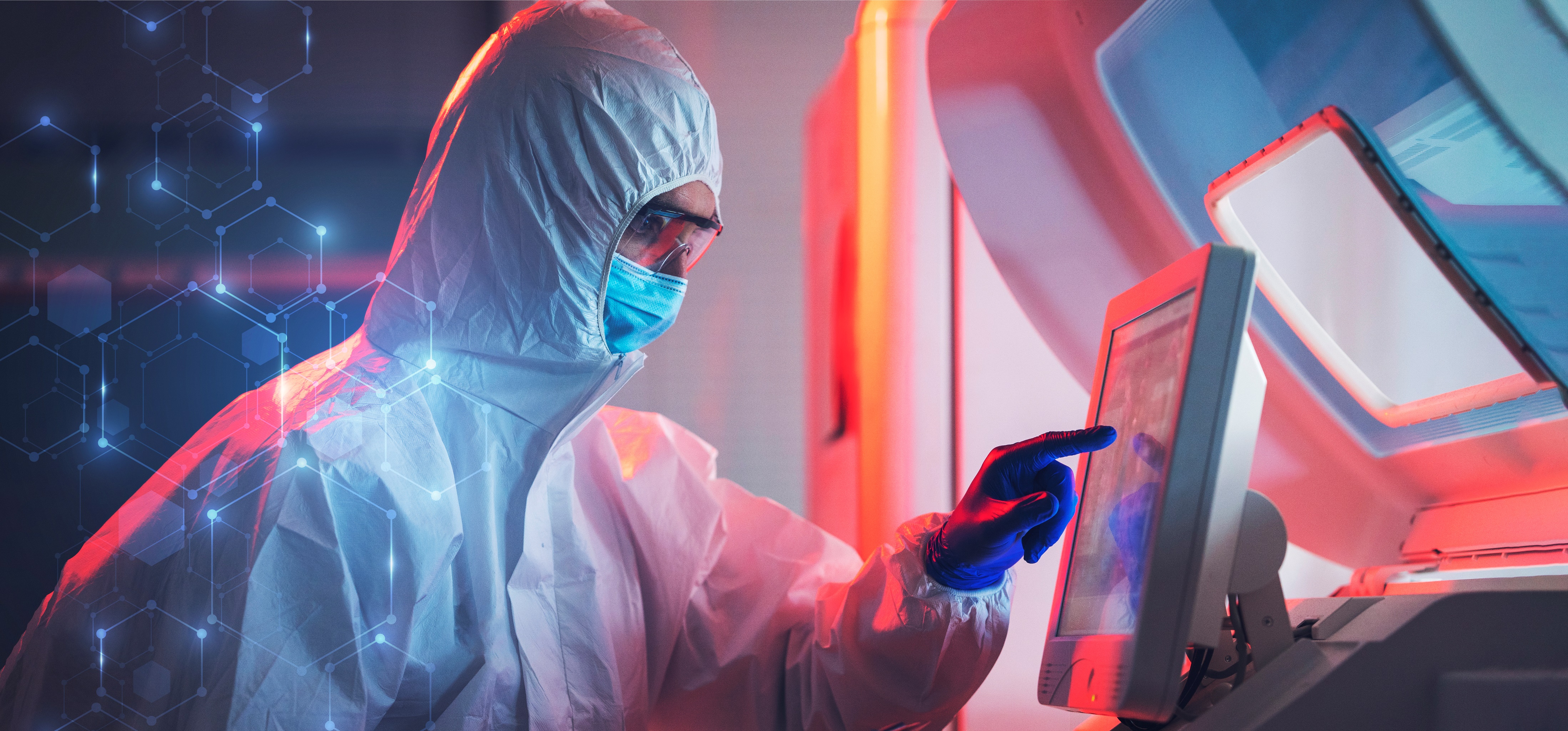 INTEGRAL
Gestiona integralmente ambos servicios, el de Auditoría Médica y el de Exámenes Laborales. 
Ideal para centros médicos, clínicas o sanatorios que cuenten con servicios tales como laboratorio, imágenes, cardiología, clínica médica, fonoaudiología, psicología.
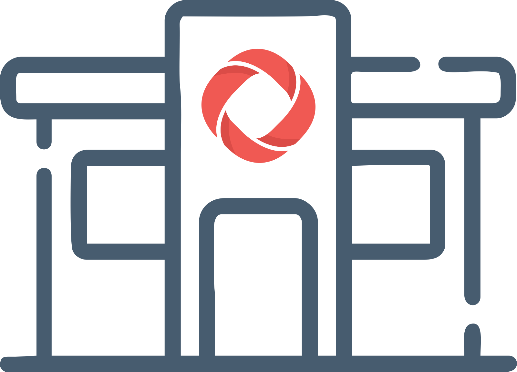 MÓDULOS DE
FRANQUICIA
DISPONIBLES
AUDITORÍA MÉDICA
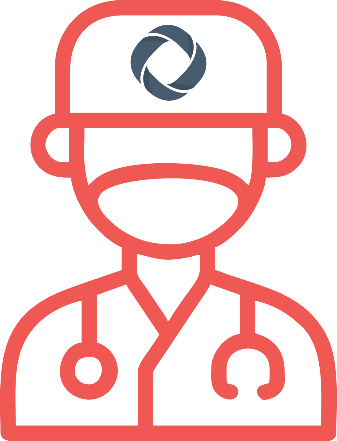 Gestiona únicamente el servicio de auditoría médica.
Realiza el control de ausentismo a consultorio o domicilio, realizando el seguimiento de reincidencias con historia clínica personalizada y envío de informes médicos en el día.
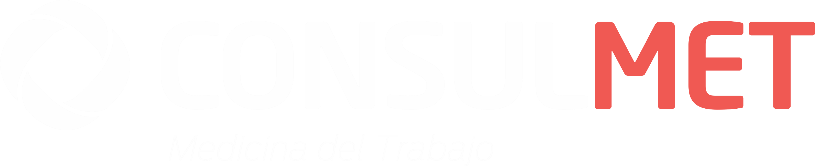 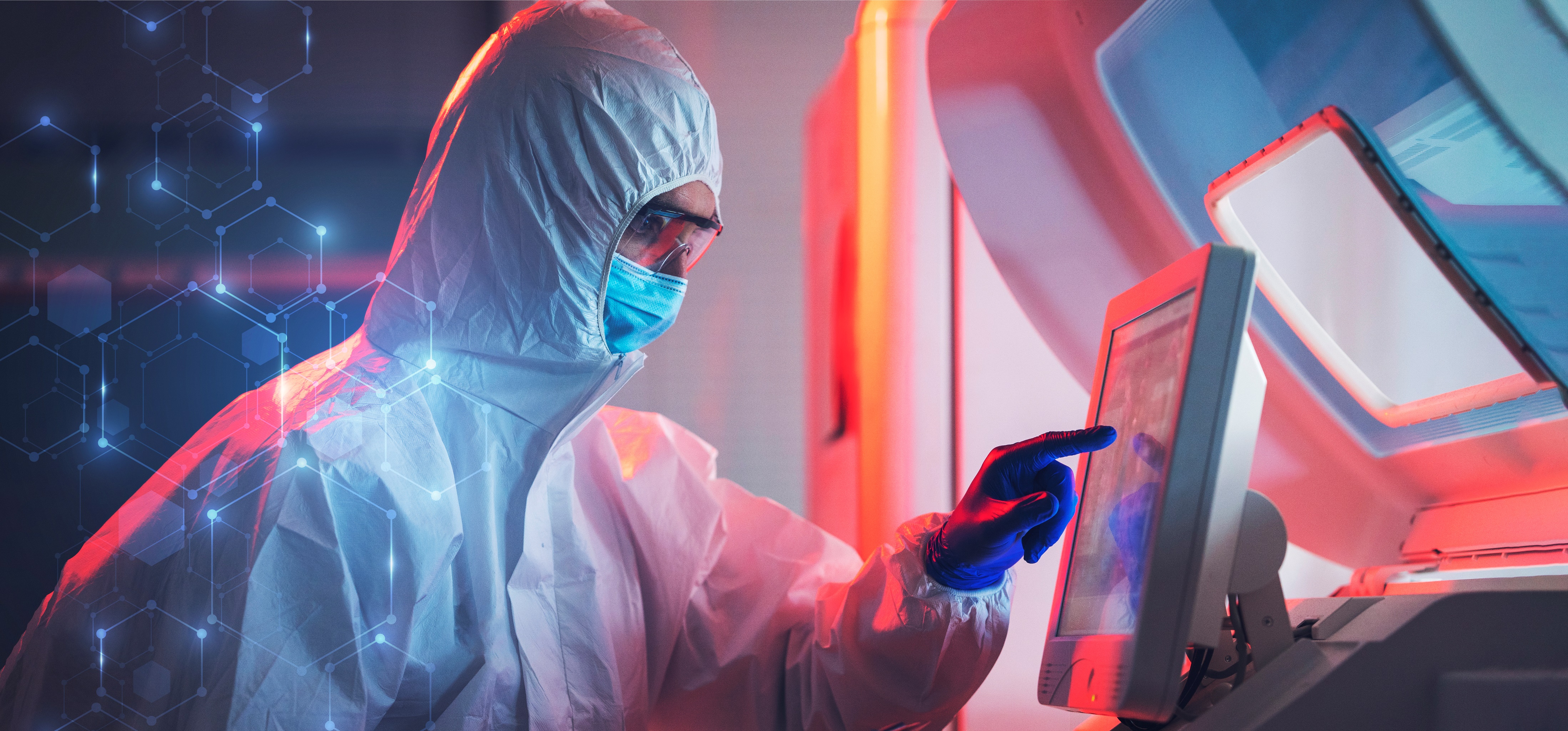 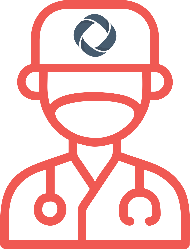 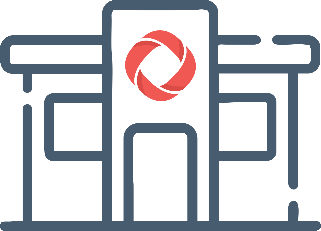 INTEGRAL
AUDITORÍA 
MÉDICA
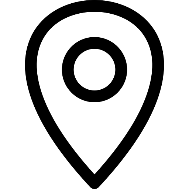 Clínicas, sanatorios y centros médicos con equipamiento e infraestructura
Consultorios médicos o médicos laborales independientes.
Emplazamiento
A partir de un consultorio  medico, con una sala de espera.
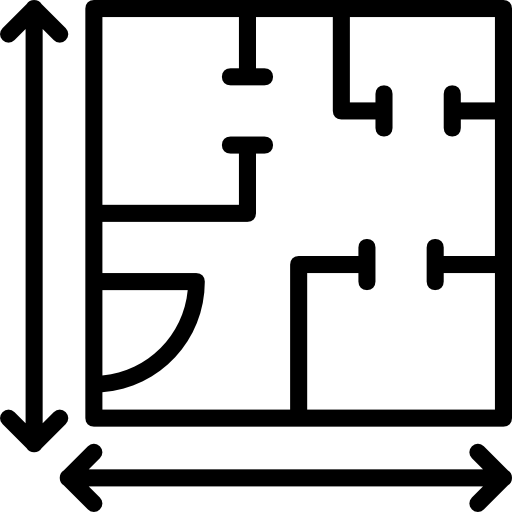 Nos adaptamos al espacio disponible, según proyecto de arquitectura.
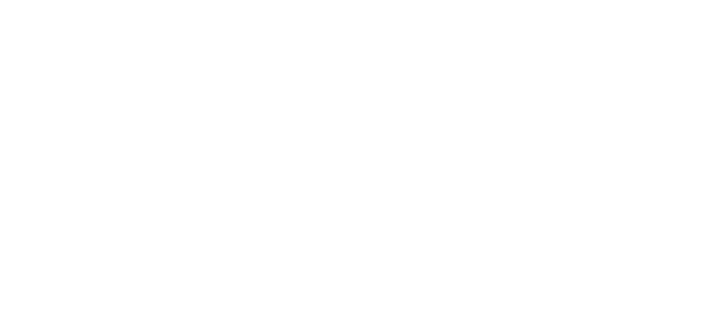 Espacio
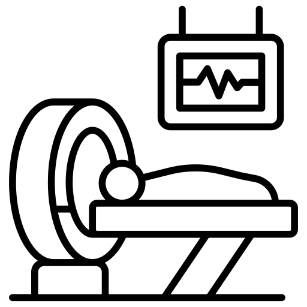 Laboratorio, Imágenes, Cardiología, Fonoaudiología, Psicología.
No requiere servicios complementarios
Equipamiento
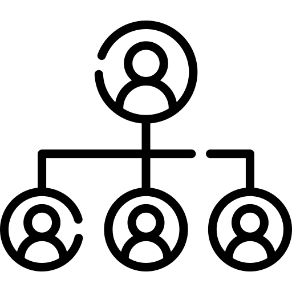 Se involucra personal de clínica medica y un Responsable Comercial.
Se requiere 1 medico cómo mínimo, que crecerá en función a la demanda.
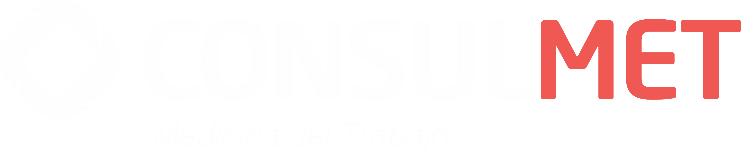 Personal
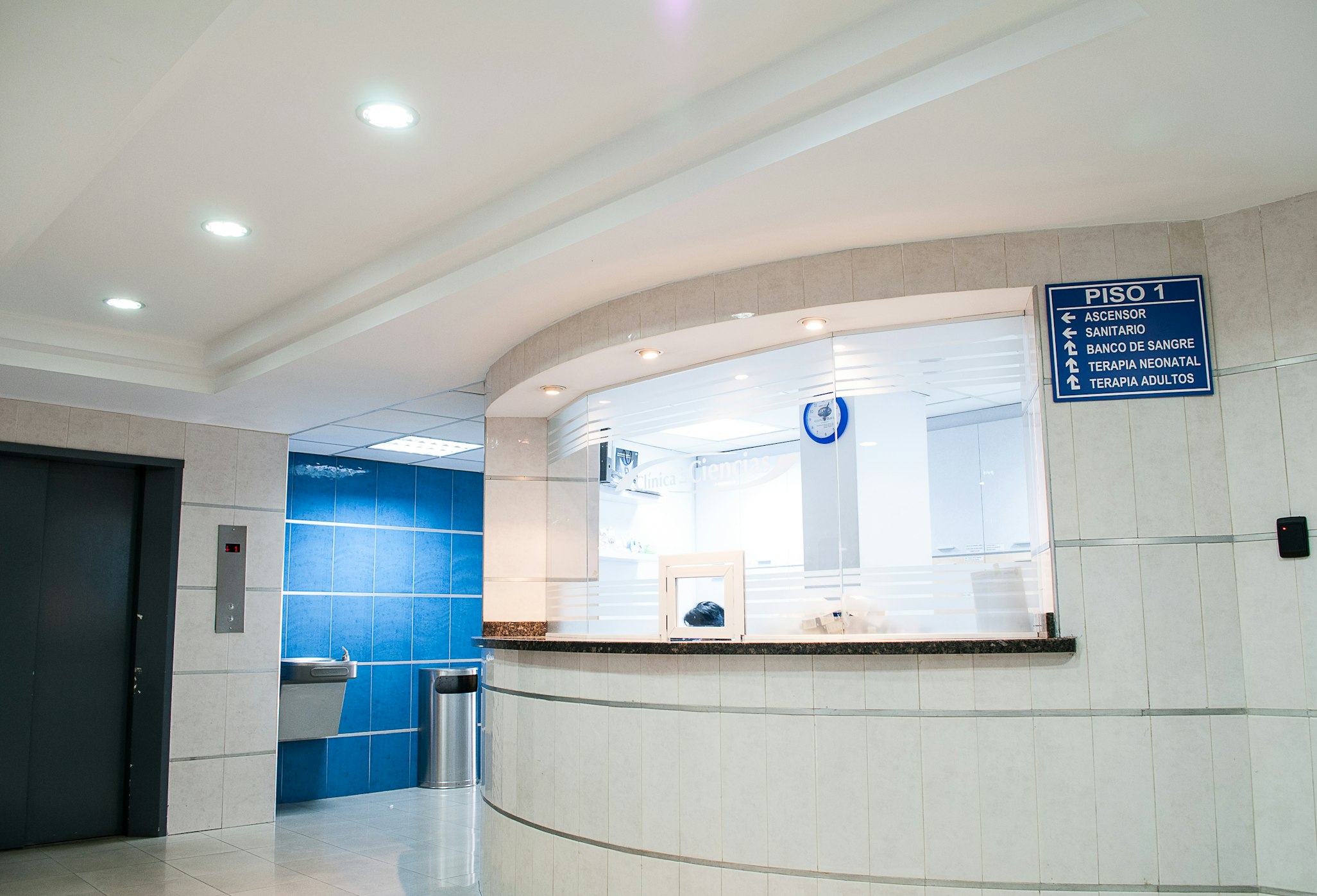 REQUISITOS PARA CALIFICAR COMO
FRANQUICIADO
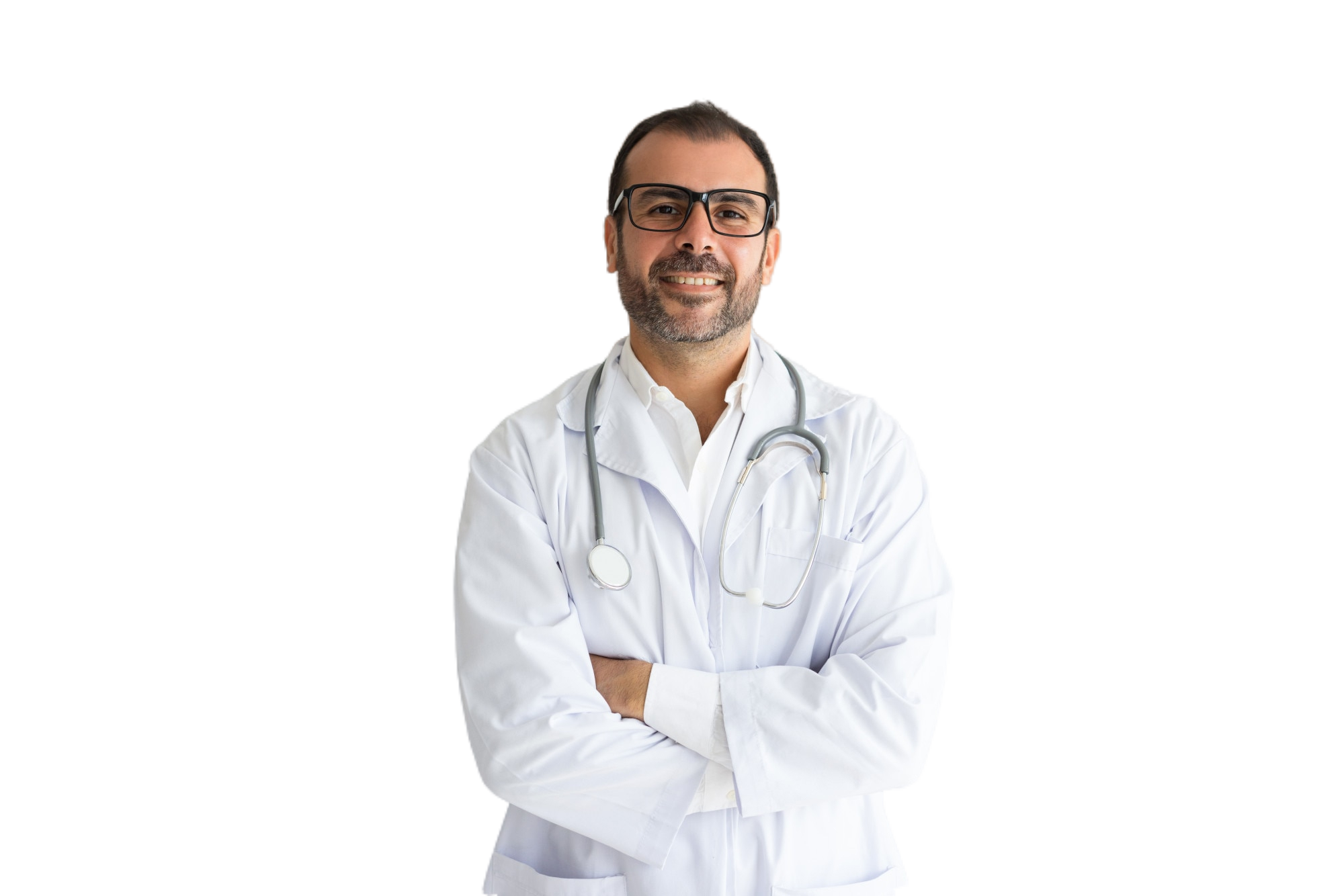 Experiencia demostrable y buenos antecedentes como centro medico.

Infraestructura, recursos y equipamiento medico moderno.

Compromiso con la atención médica y la ética profesional.

Comprensión del modelo de franquicia y compromiso con los lineamientos de la marca.

Visión empresarial y capacidad para detectar oportunidades.

Compromiso a largo plazo.
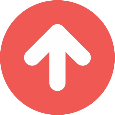 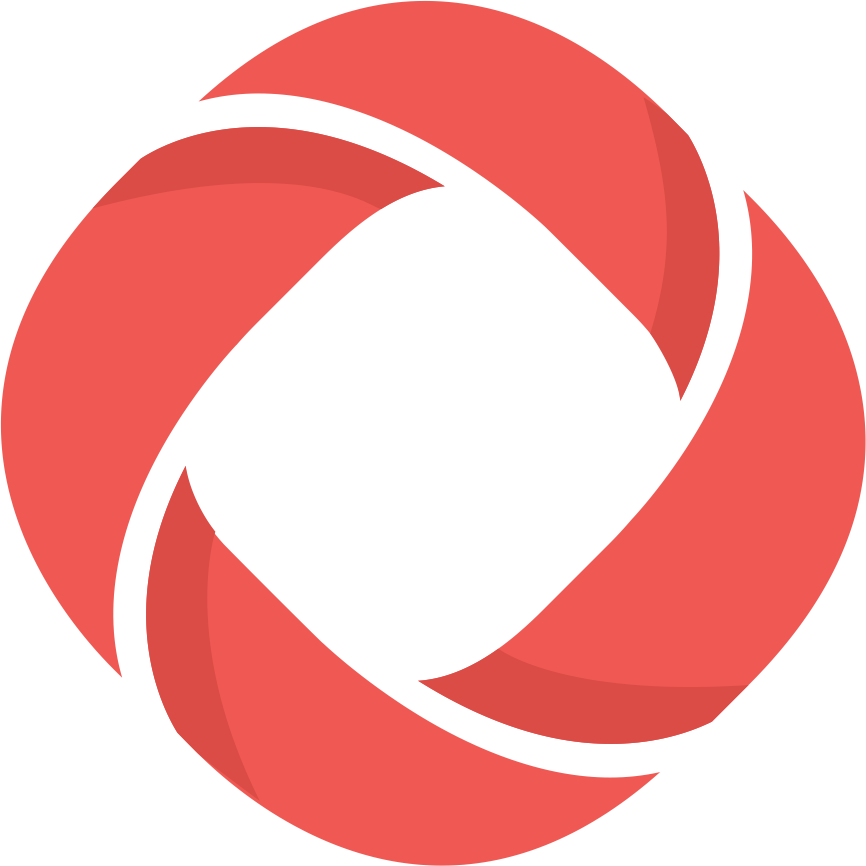 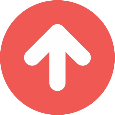 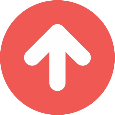 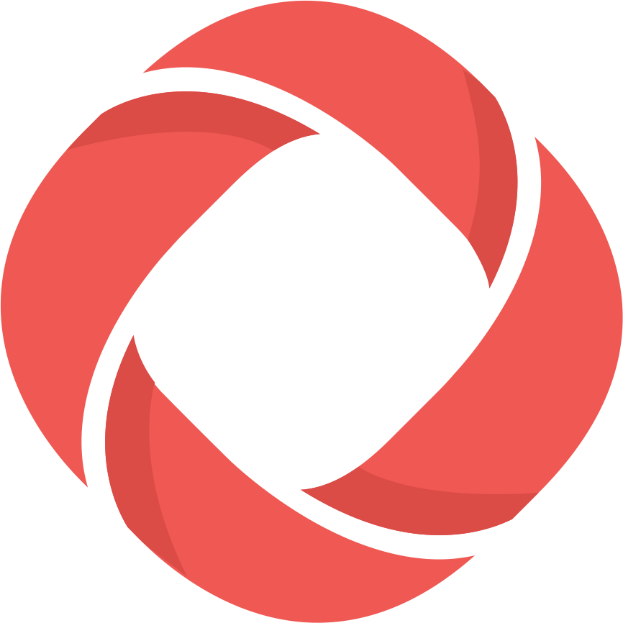 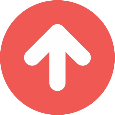 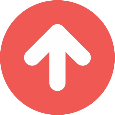 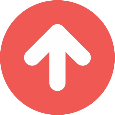 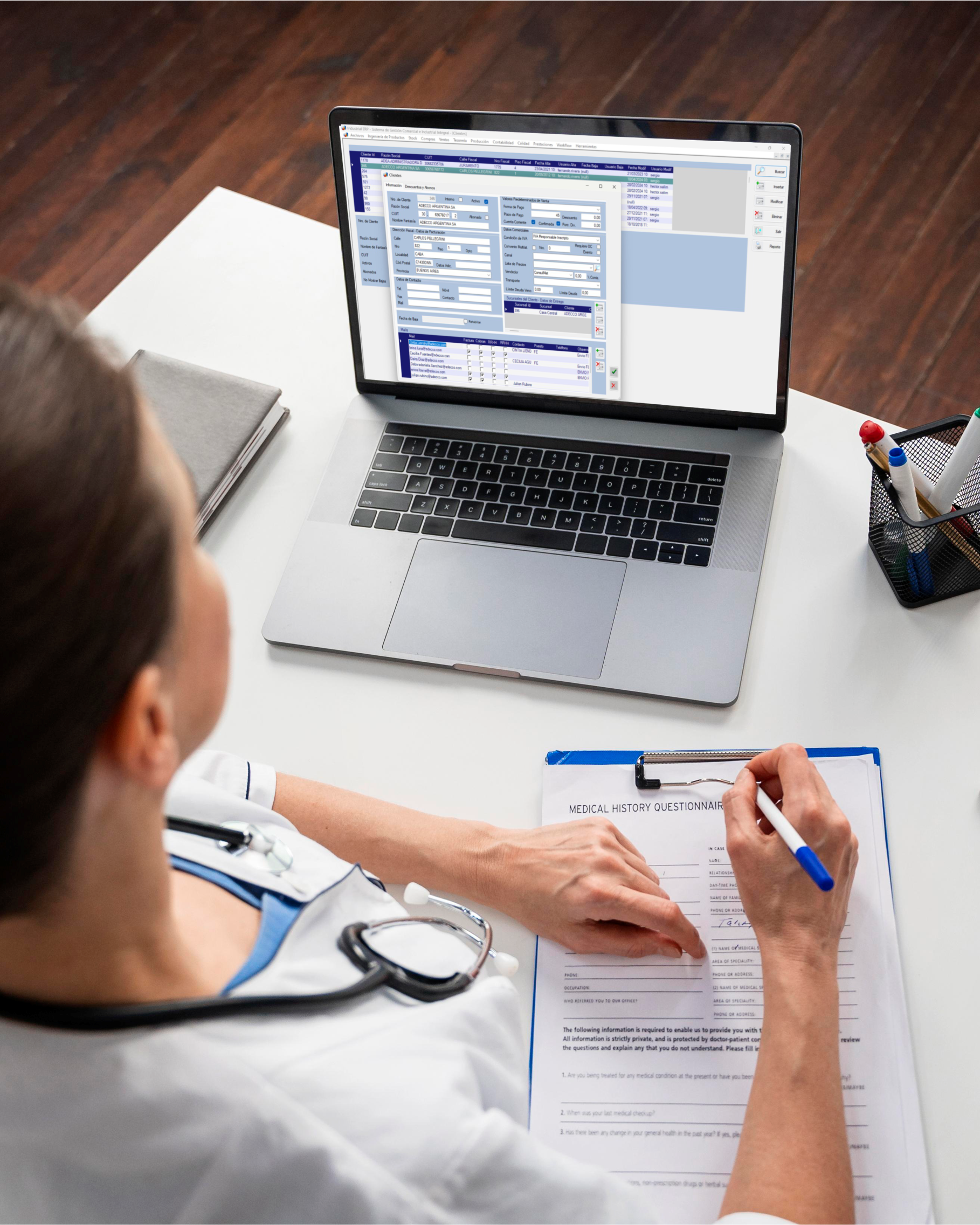 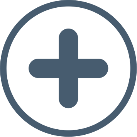 LOS 6 PASOS PARA SUMARTE A NUESTRA RED.
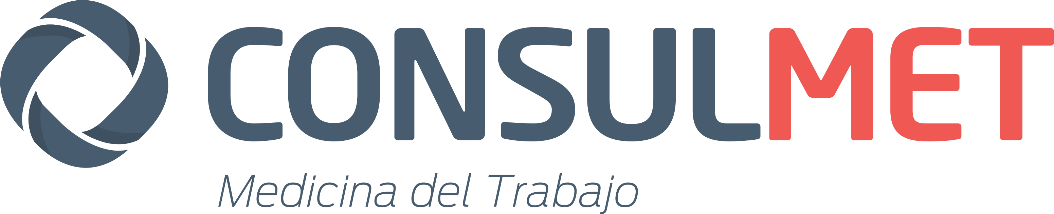 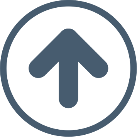 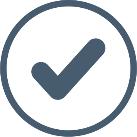 1
2
3
Conocernos
Te presentaremos nuestro proyecto e indagaremos en tu perfil e idea de negocio.
Análisis Económico y Fciero.
Simulando diferentes escenarios de inversión, ingresos y costos.
Relevamiento de infraestructura
Para armar un proyecto a tu medida.
4
5
6
Firma de 
Contrato
Donde pasaras a ser formalmente, parte de nuestra Red.
Puesta en 
marcha
Planificaremos en conjunto cada etapa del lanzamiento para iniciar en optimas condiciones.
Formalizar 
tu interés
A través de una reserva que te asegure la zona de exclusividad.
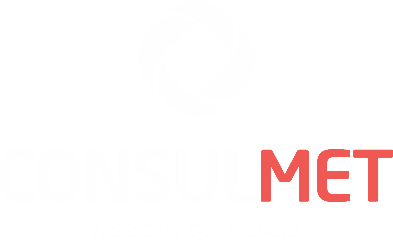 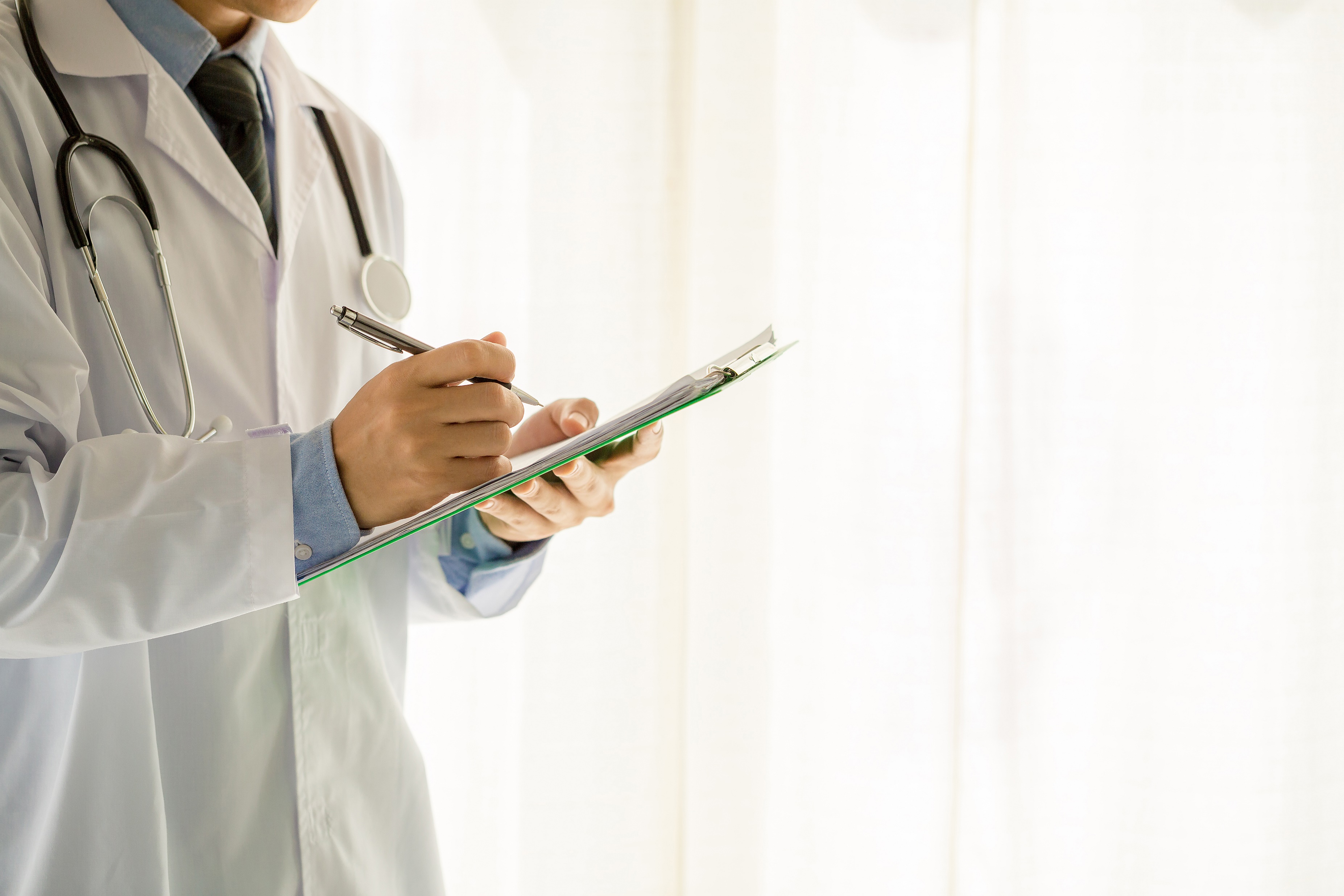 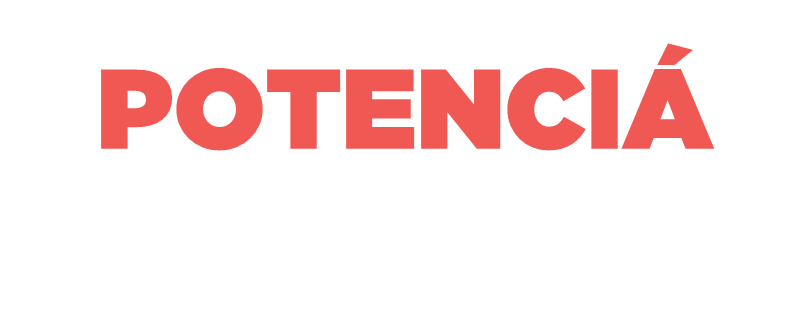 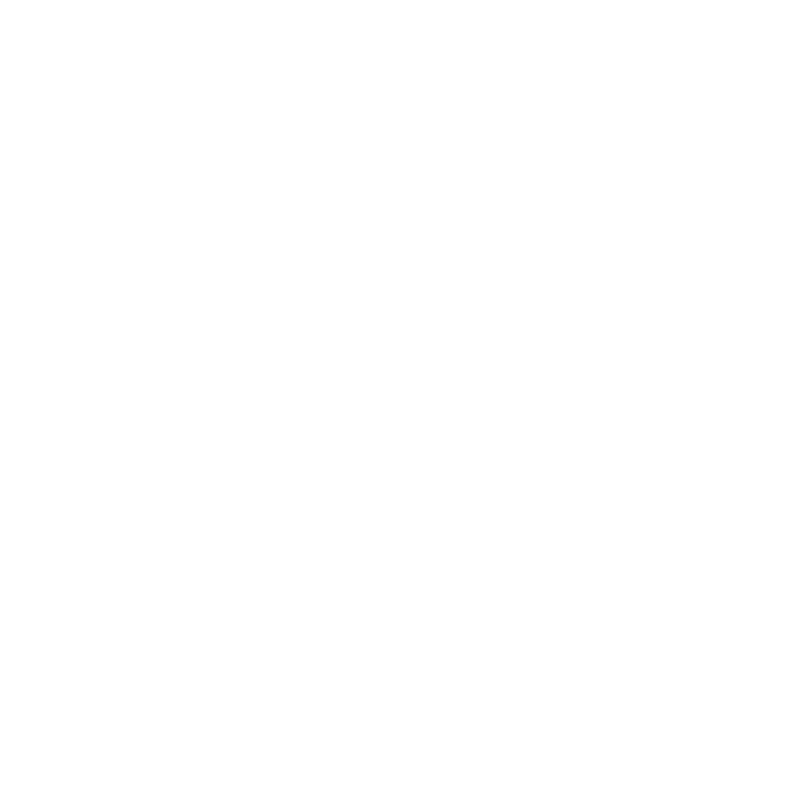 AGENDÁ UNA ENTREVISTA
PARA PROFUNDIZAR EN LOS NÚMEROS Y EL POTENCIAL DE ESTE NEGOCIO!
+54 9 3874 08-8282
franquicias@consulmet.com.ar
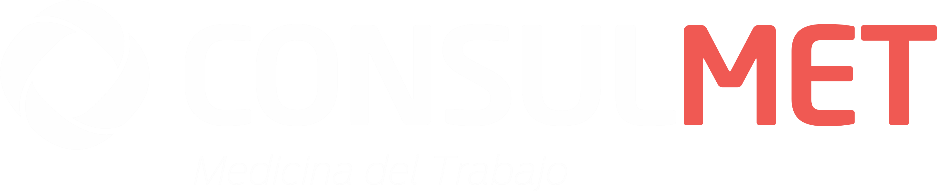